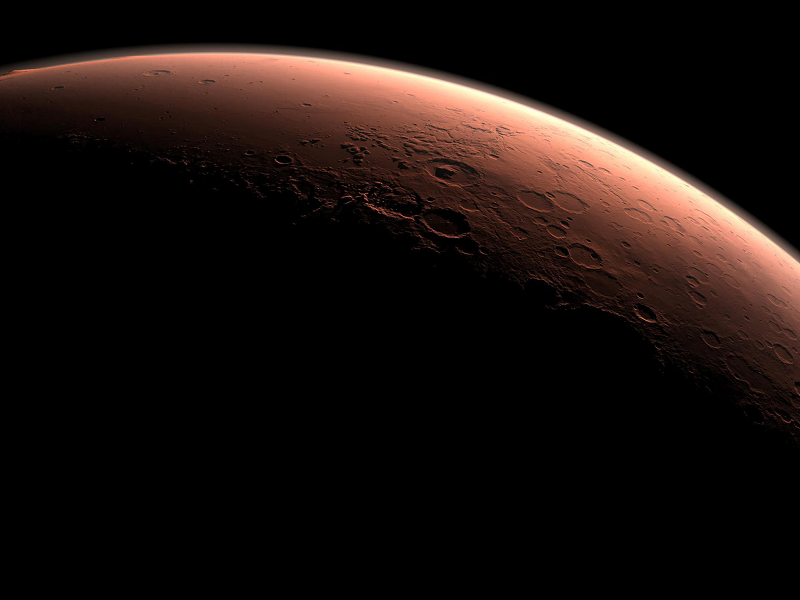 Inflatables: 
Large, Immediate, Shielded Habitats
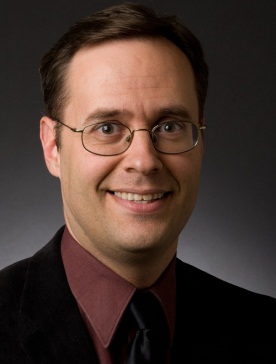 DOUG PLATA MD, MPH
Redlands, CA
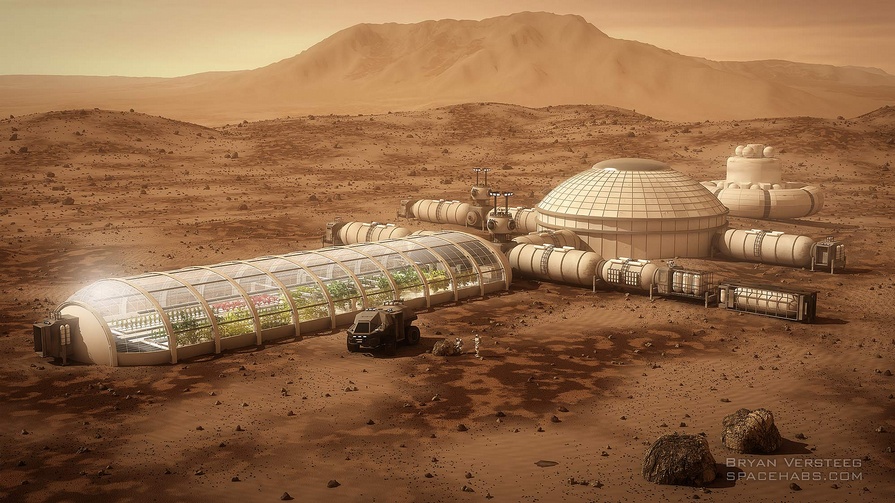 Applications
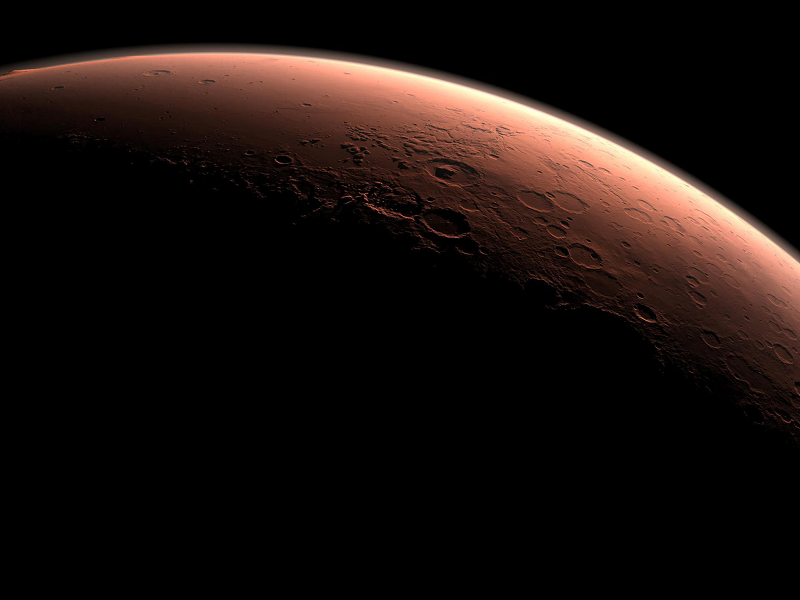 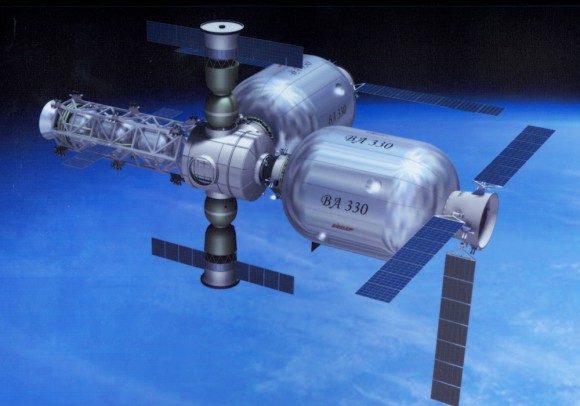 Low Earth Orbit
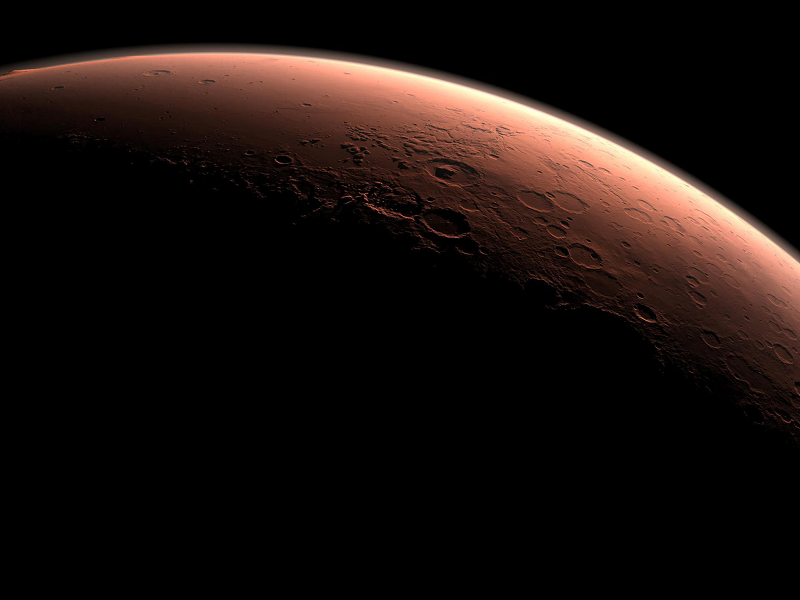 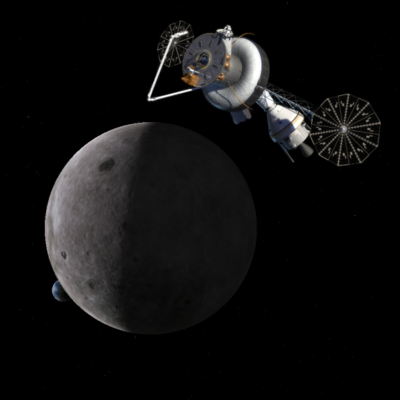 Earth-Moon Libration Point
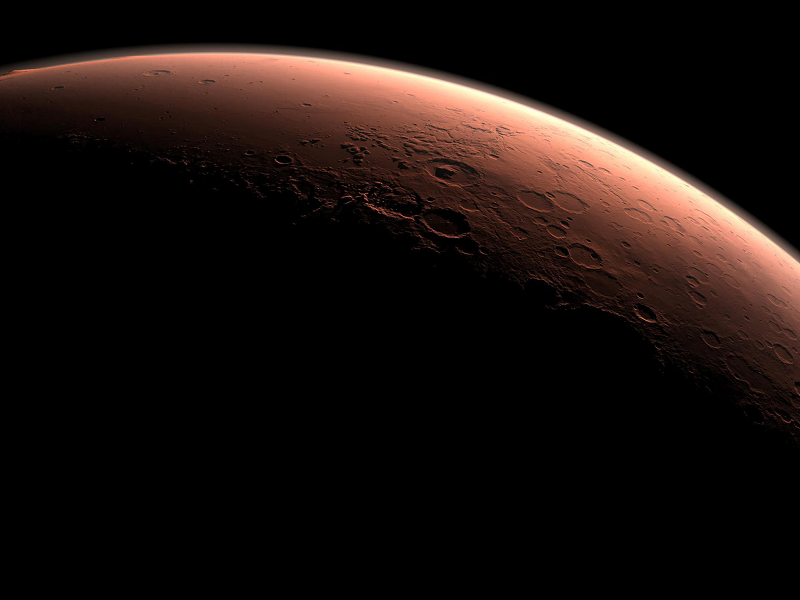 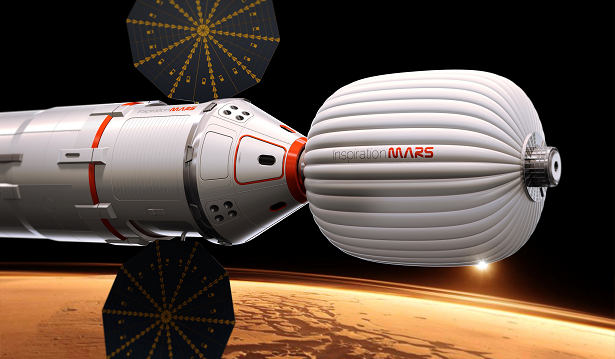 Interplanetary Travel
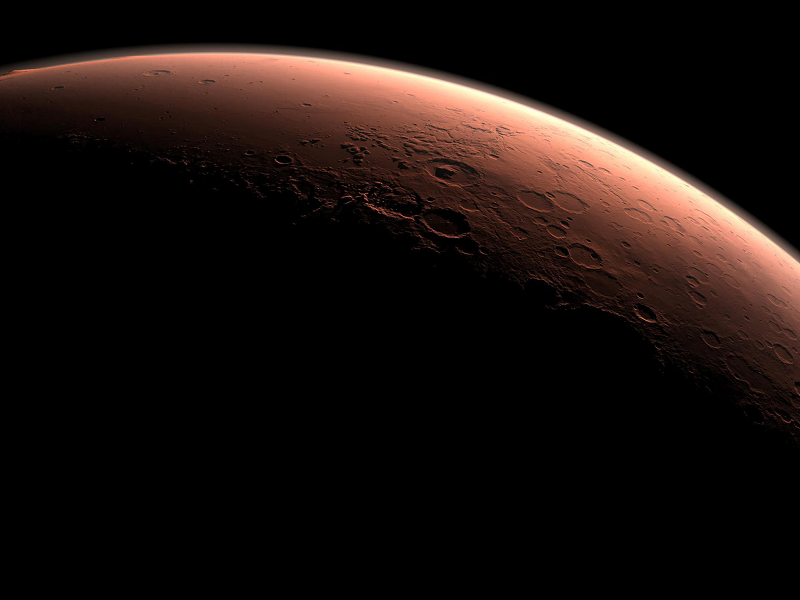 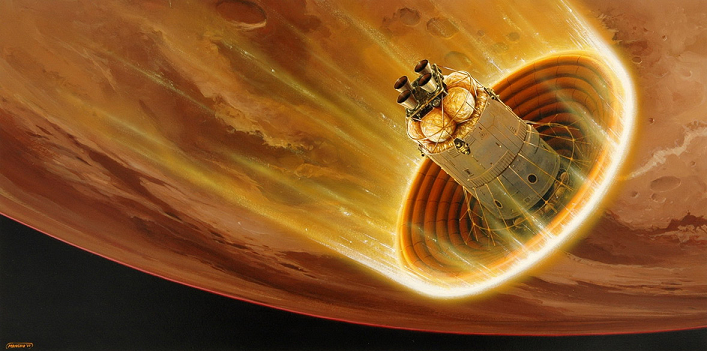 Aerobraking
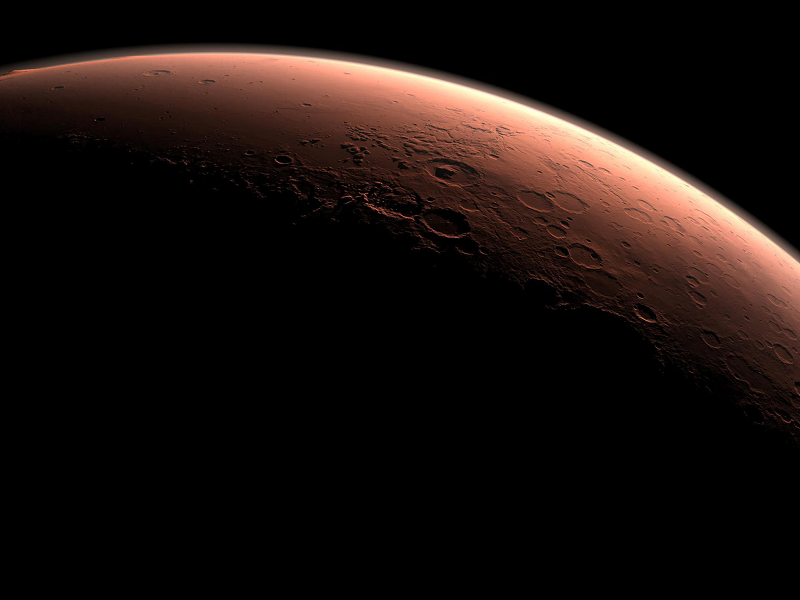 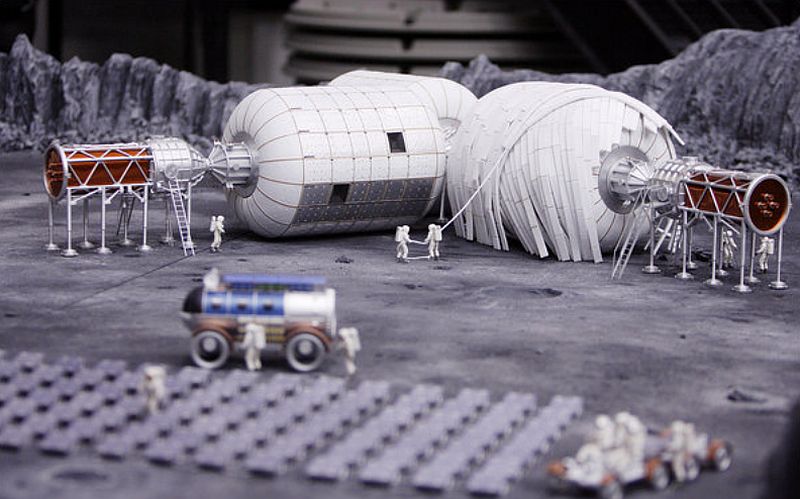 Lunar Base
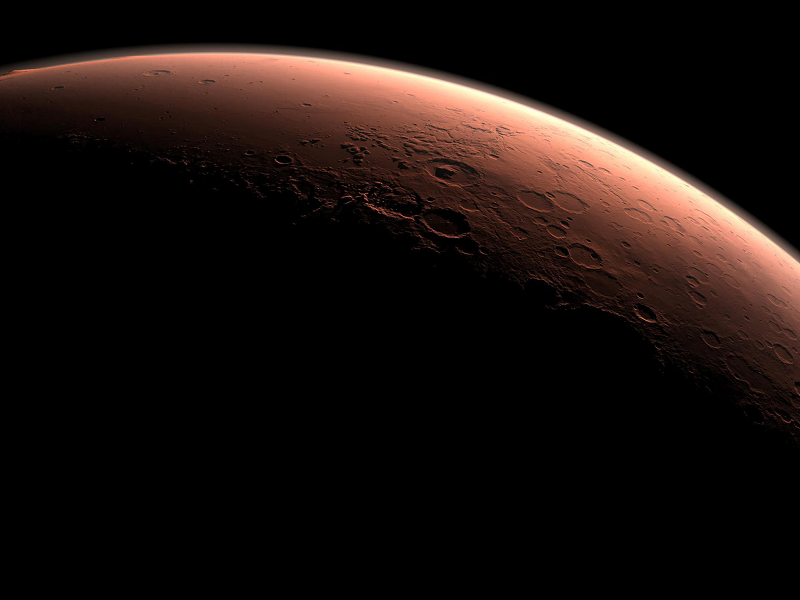 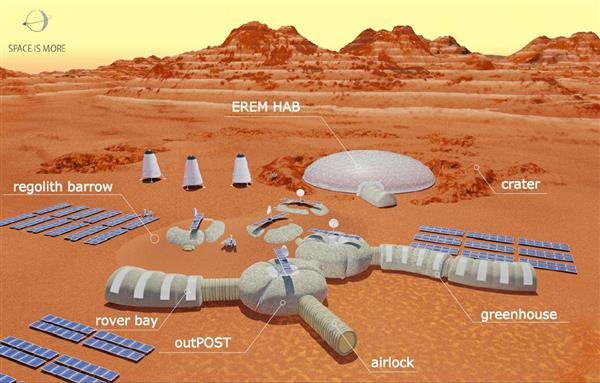 Mars Base
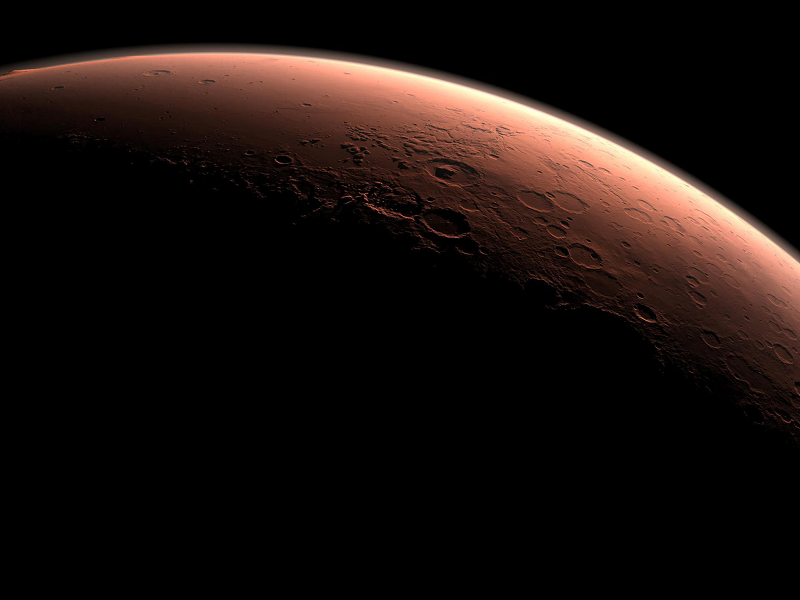 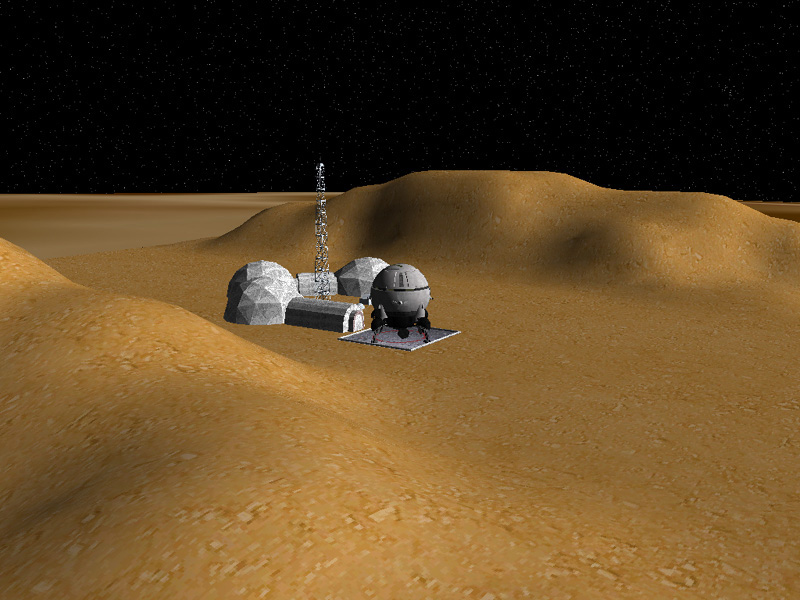 Phobos Outpost
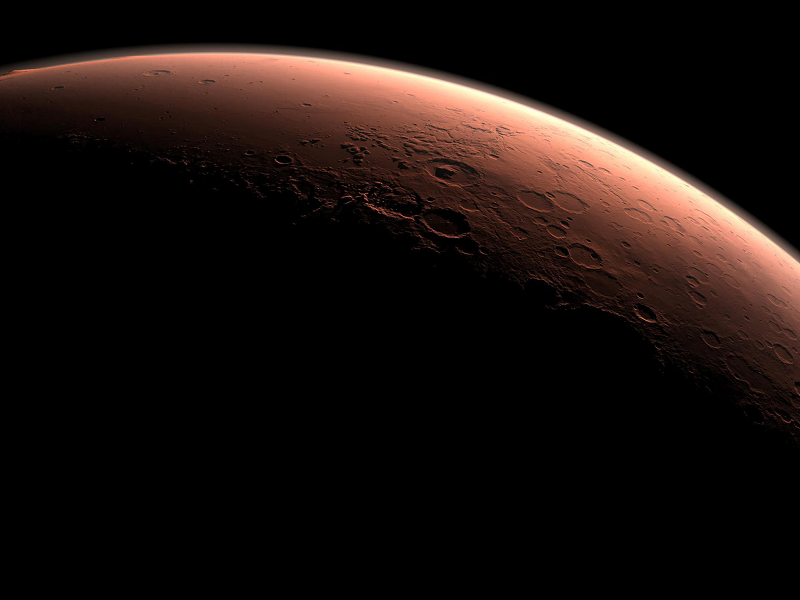 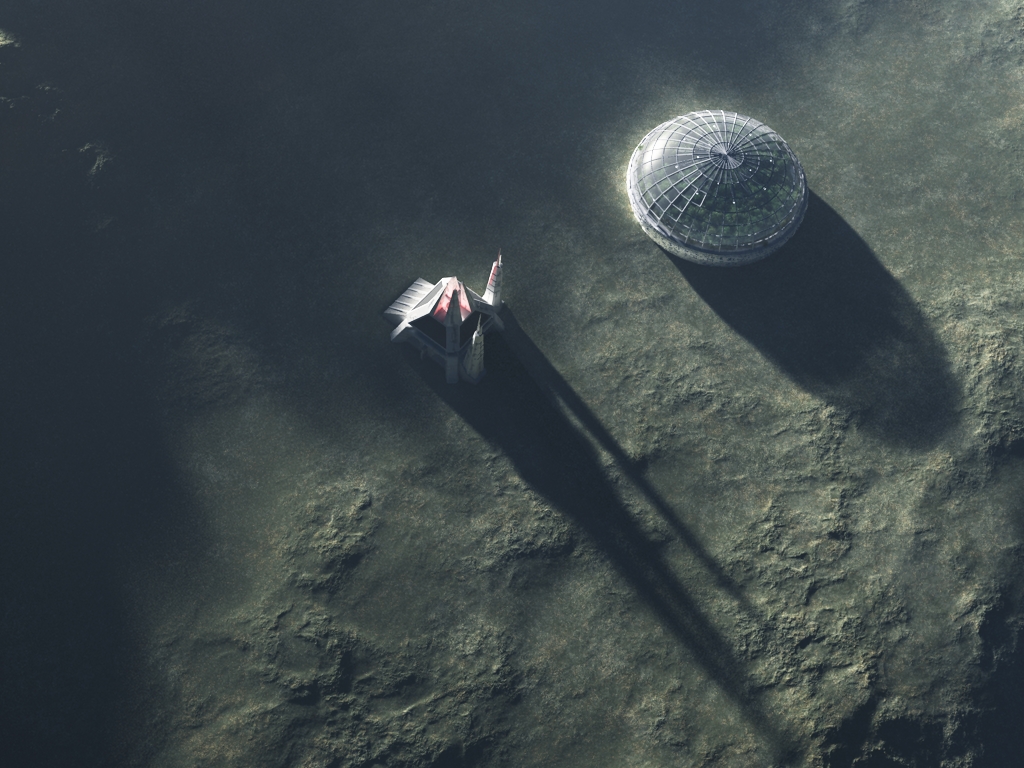 Asteroid Station
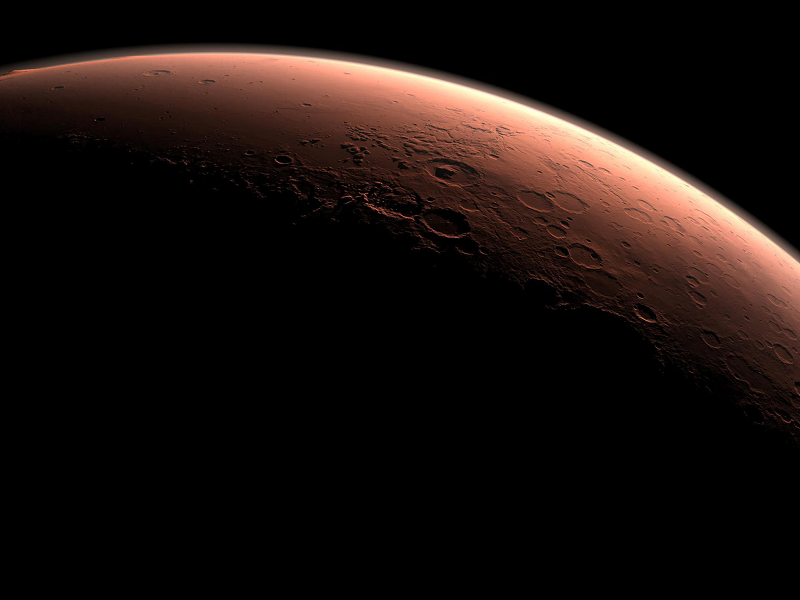 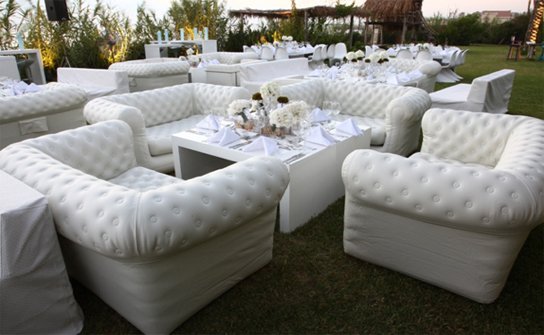 Furniture
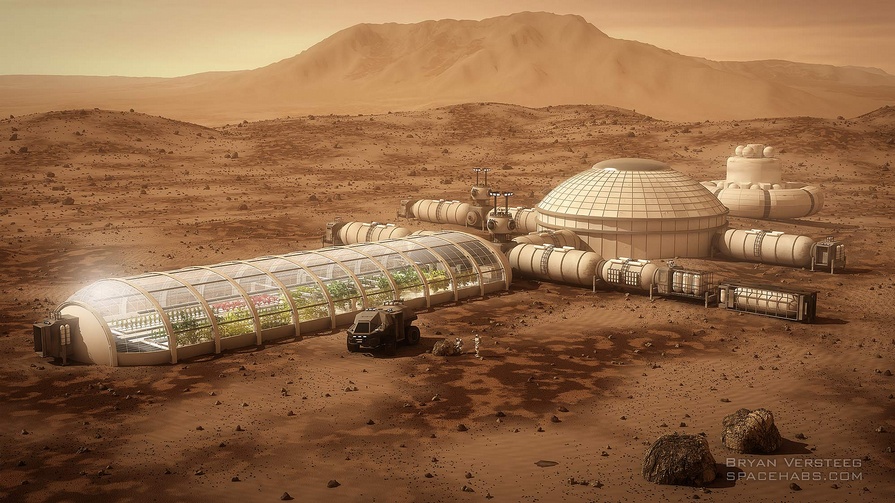 Advantages
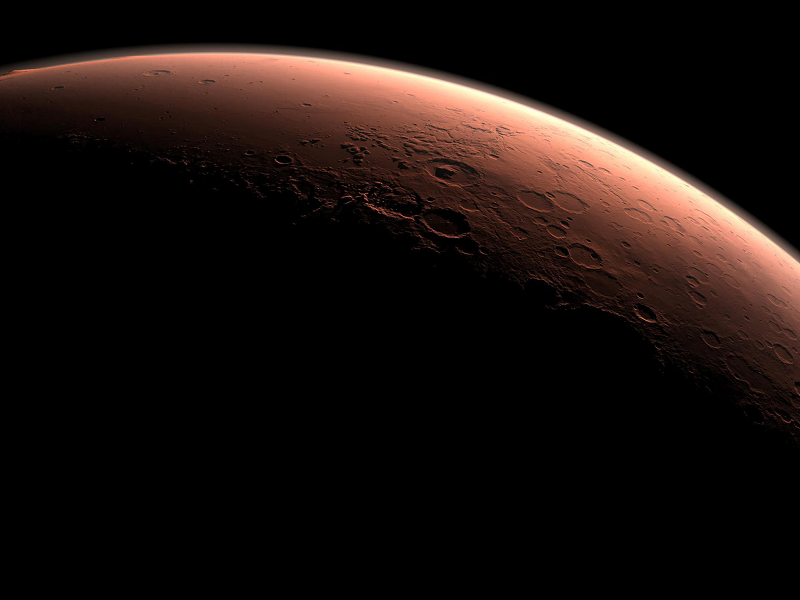 Advantages of Inflatables
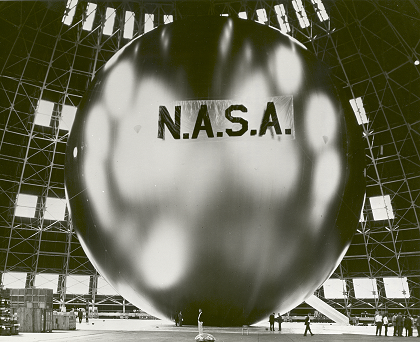 Experience
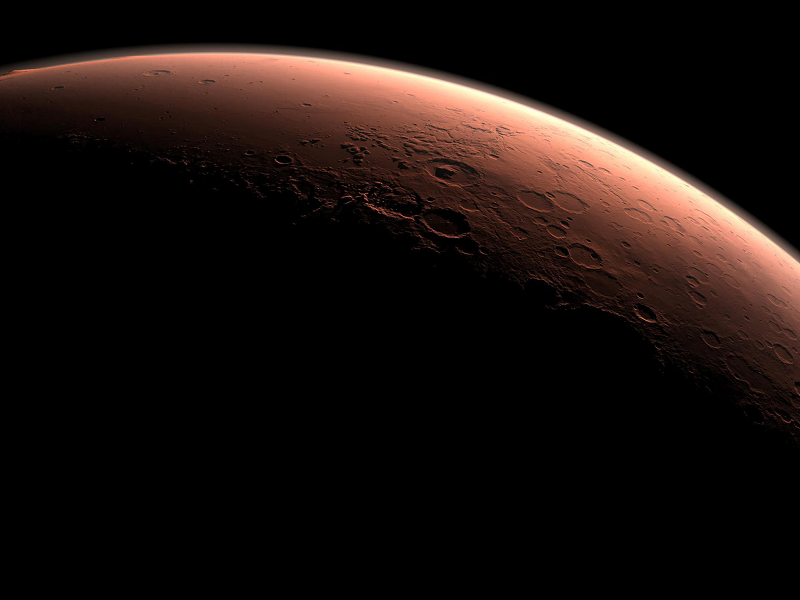 Advantages of Inflatables
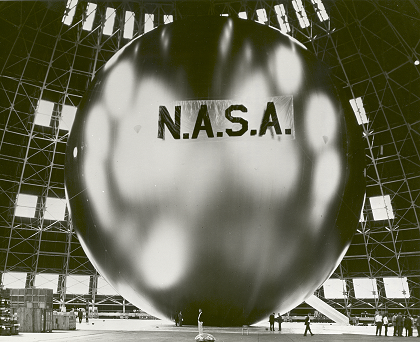 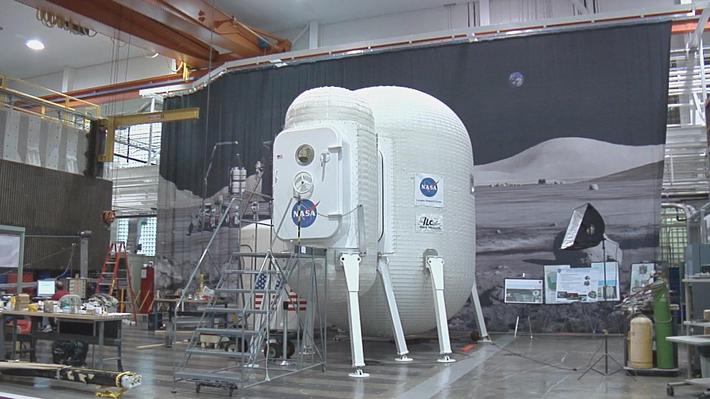 Experience
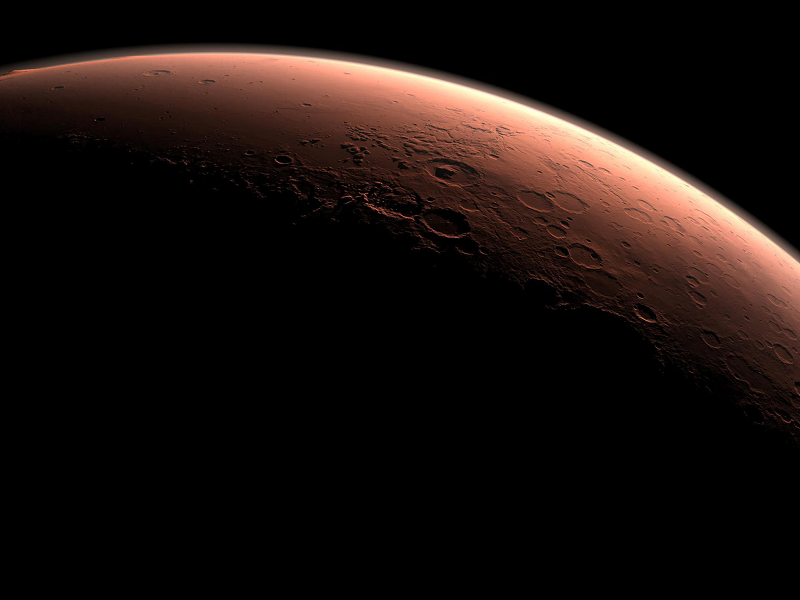 Advantages of Inflatables
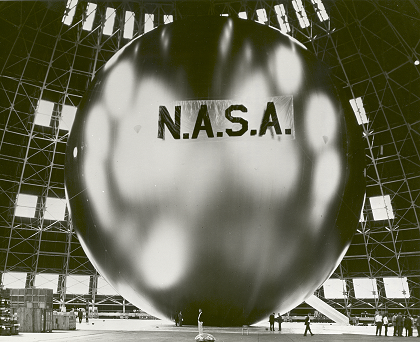 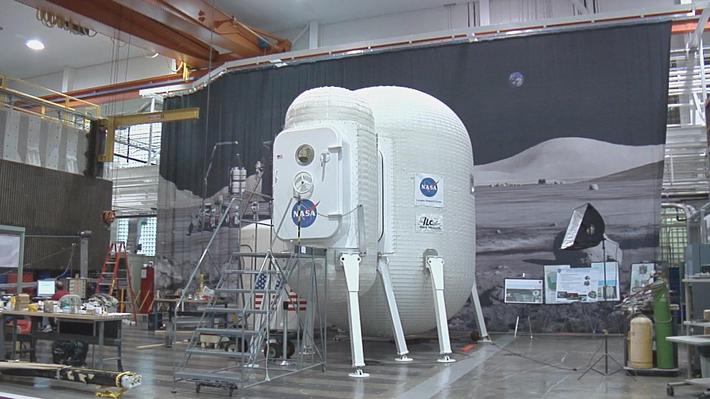 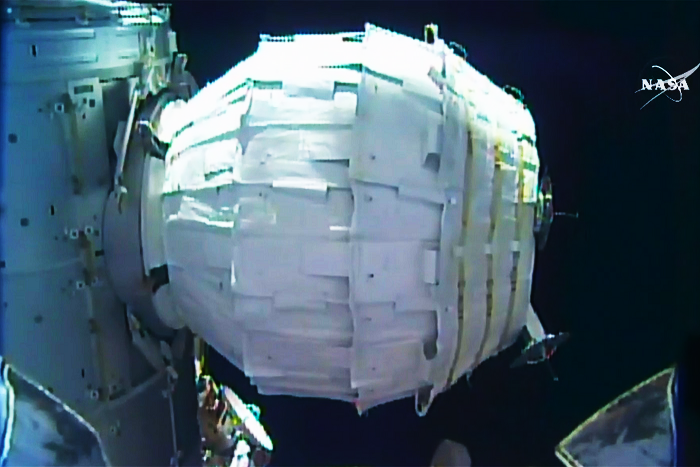 Experience
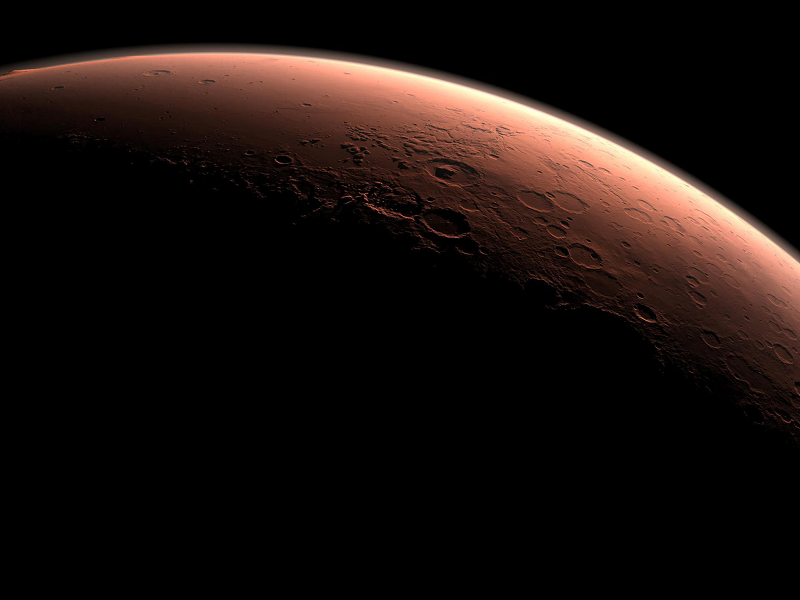 Advantages of Inflatables
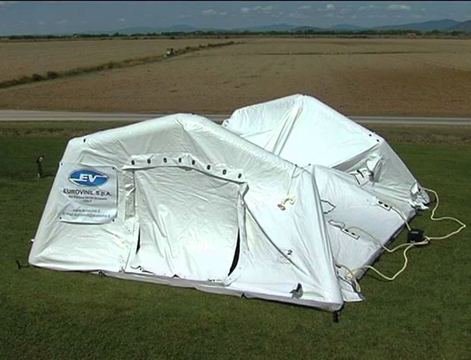 Ease of Set-up
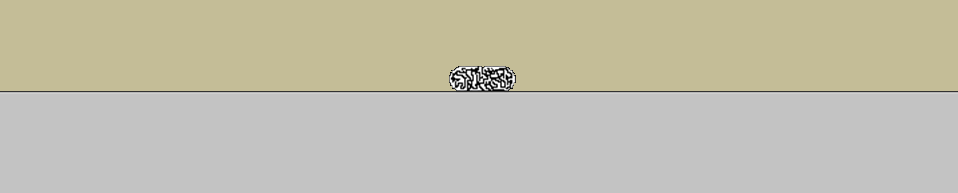 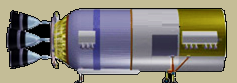 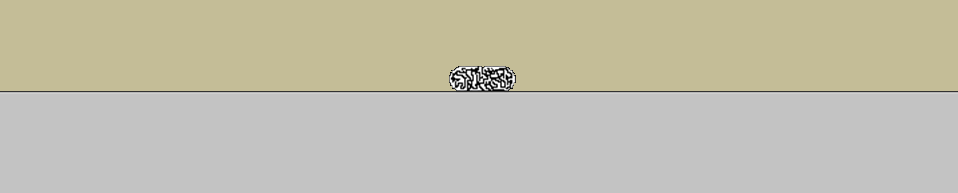 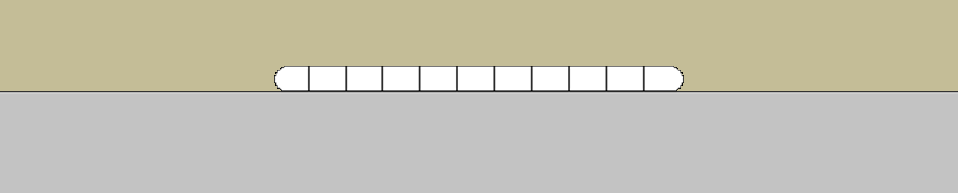 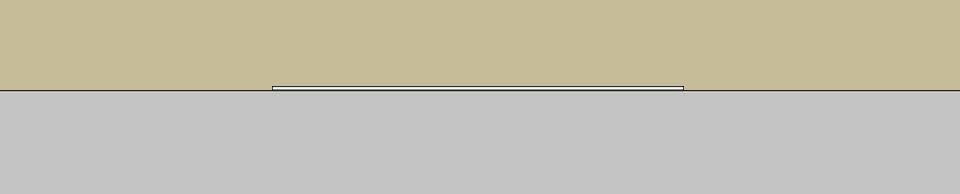 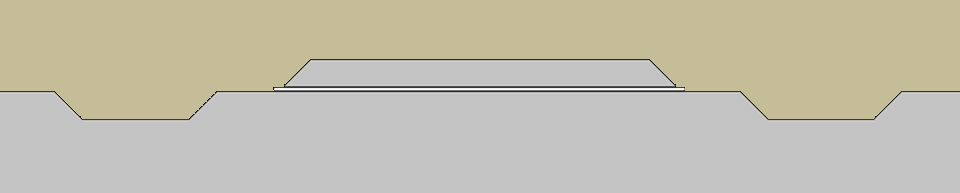 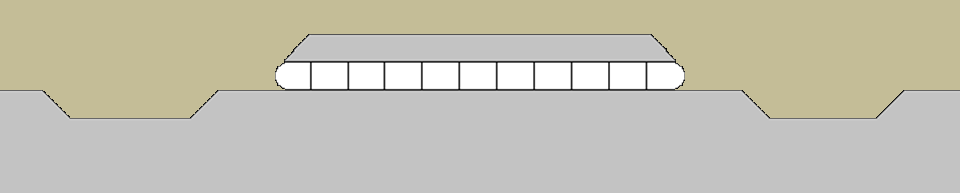 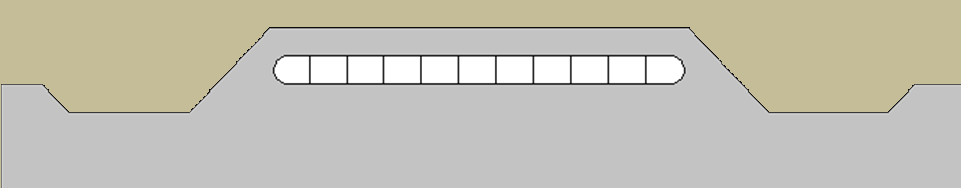 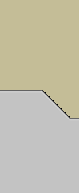 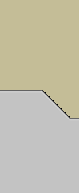 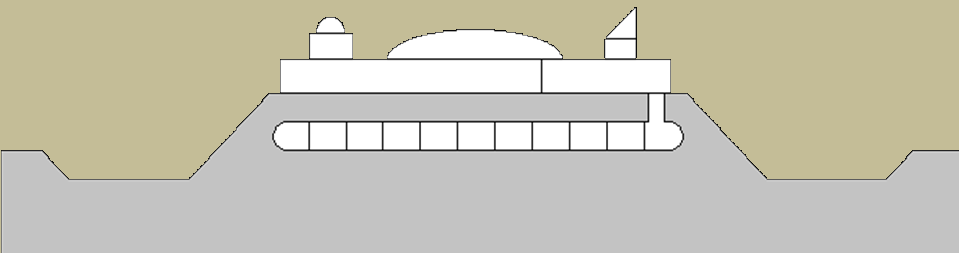 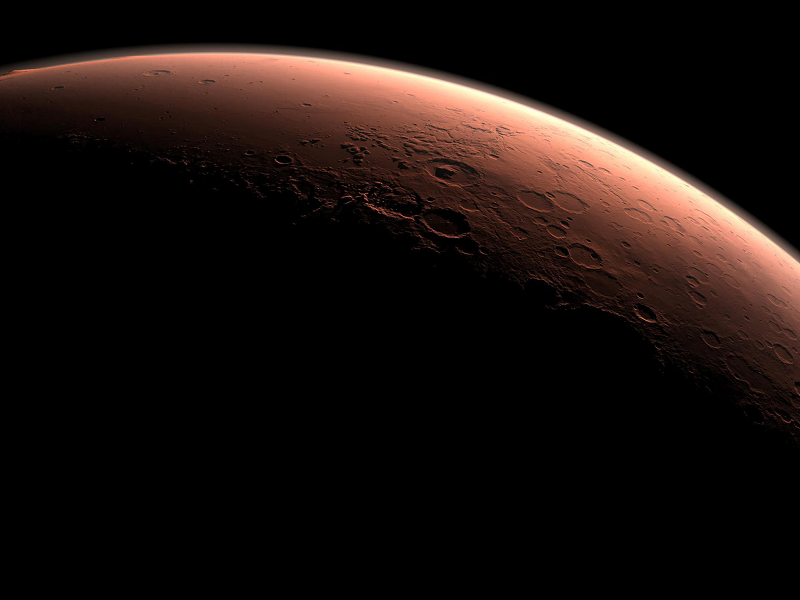 Advantages of Inflatables
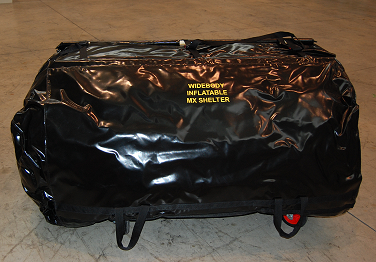 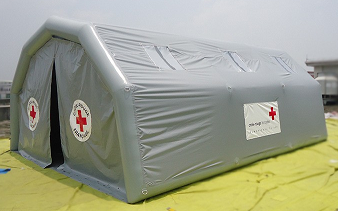 Low mass – High volume
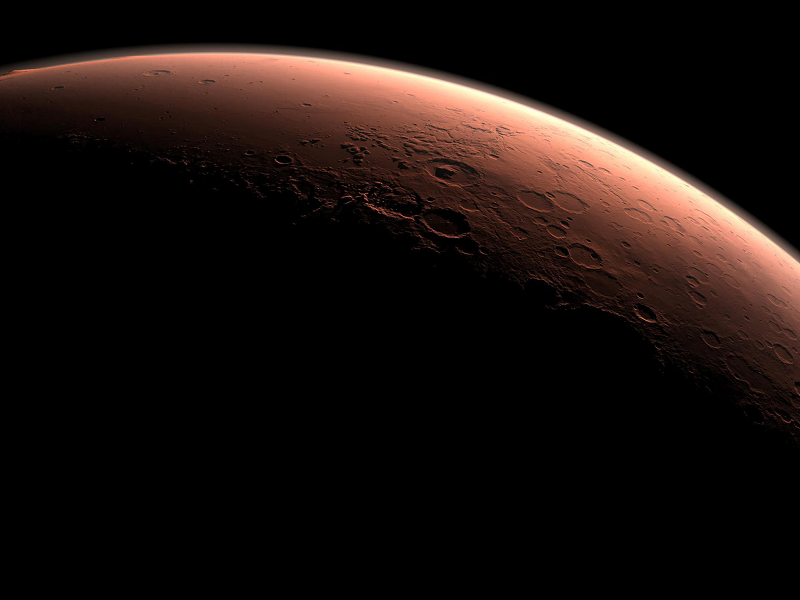 Advantages of Inflatables
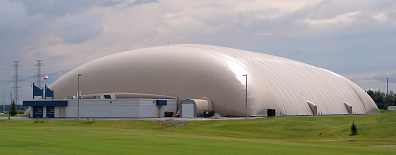 Very large volume
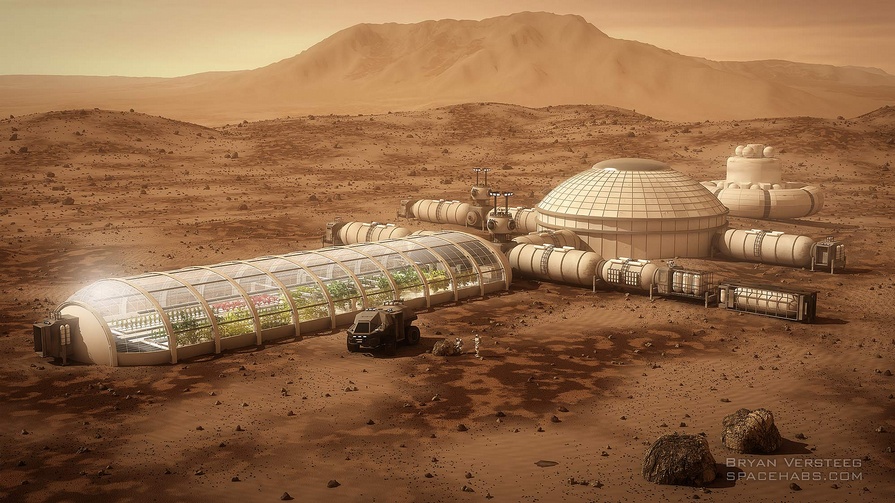 Challenges
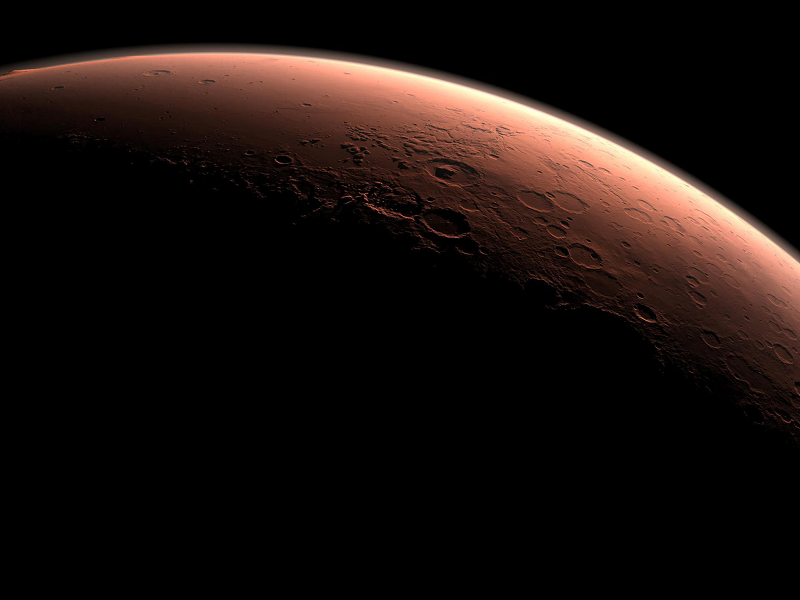 Radiation
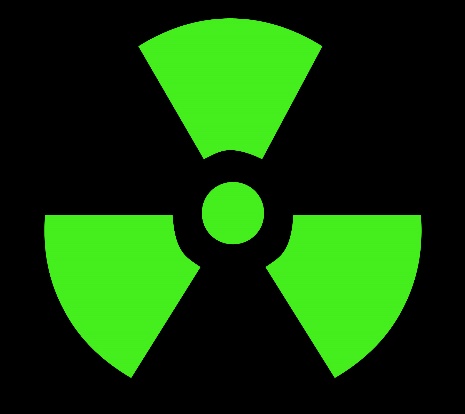 Radiation Shielding
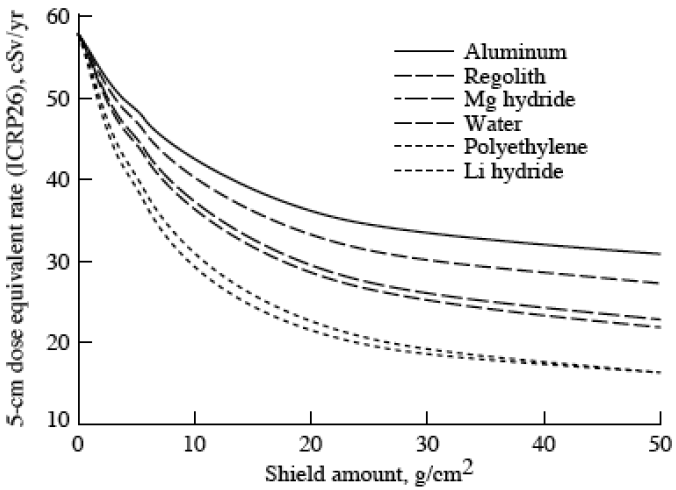 Simonsen et al. 1997
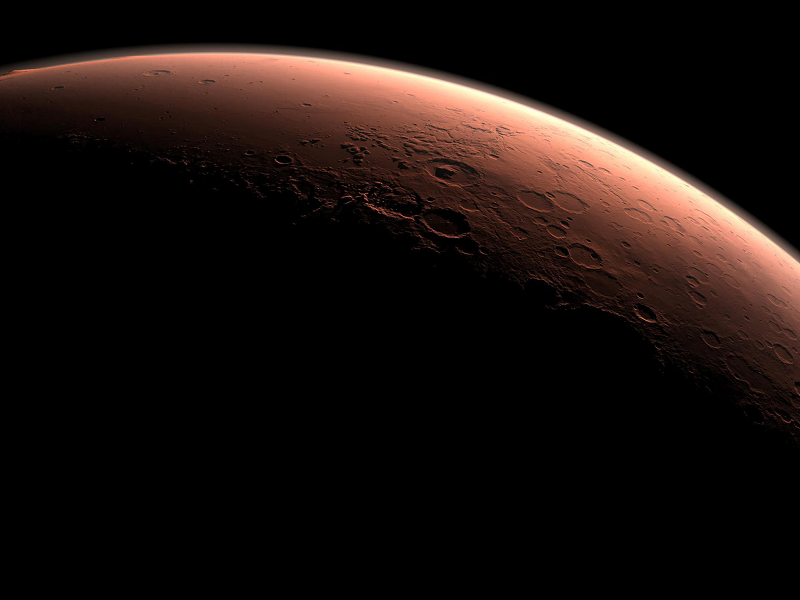 Radiation Shielding
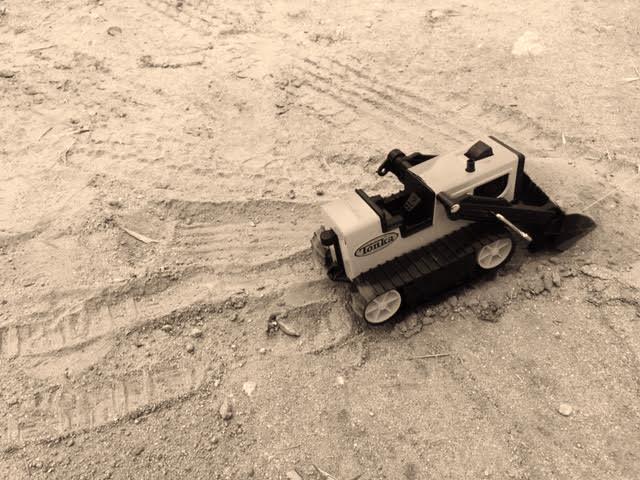 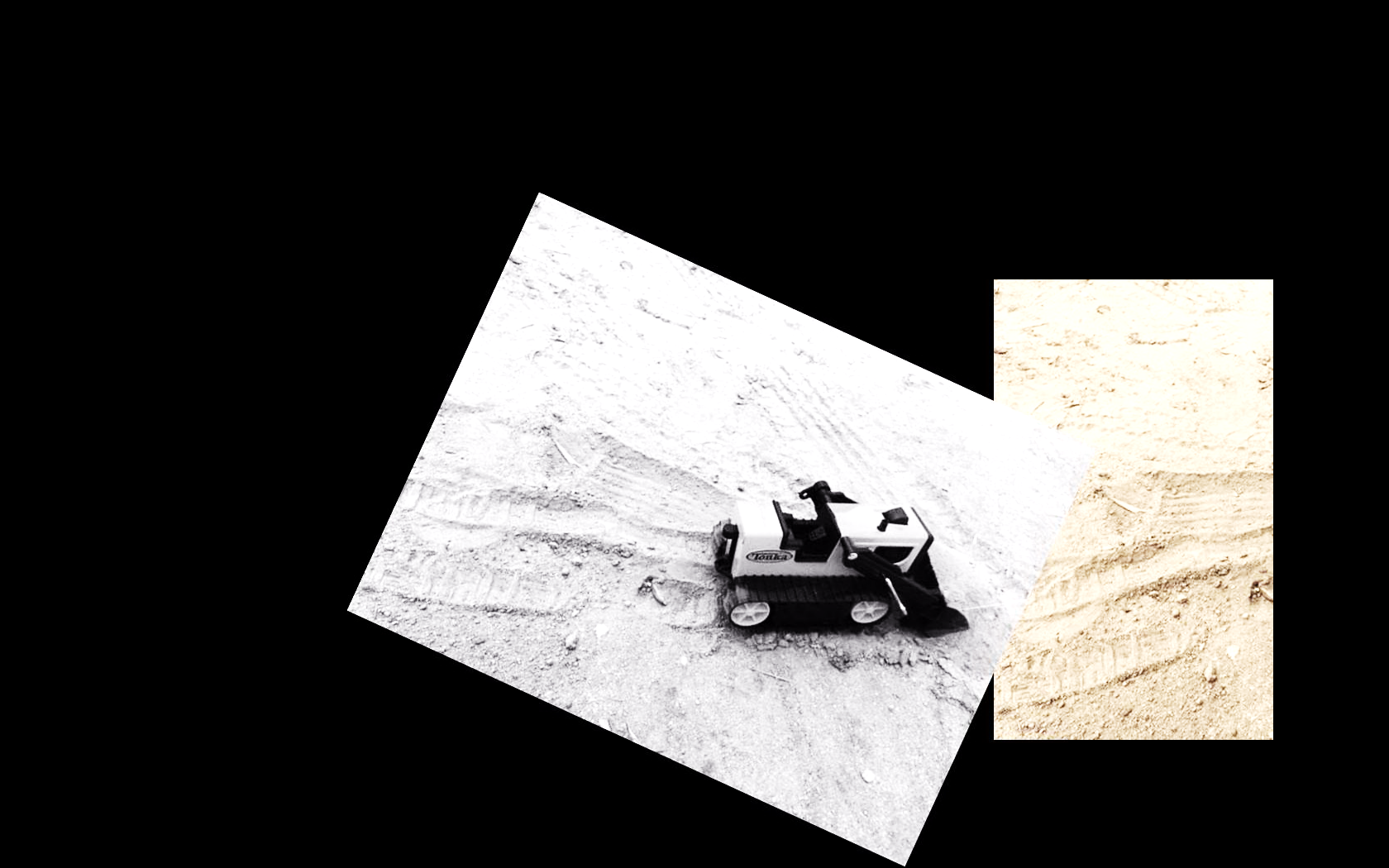 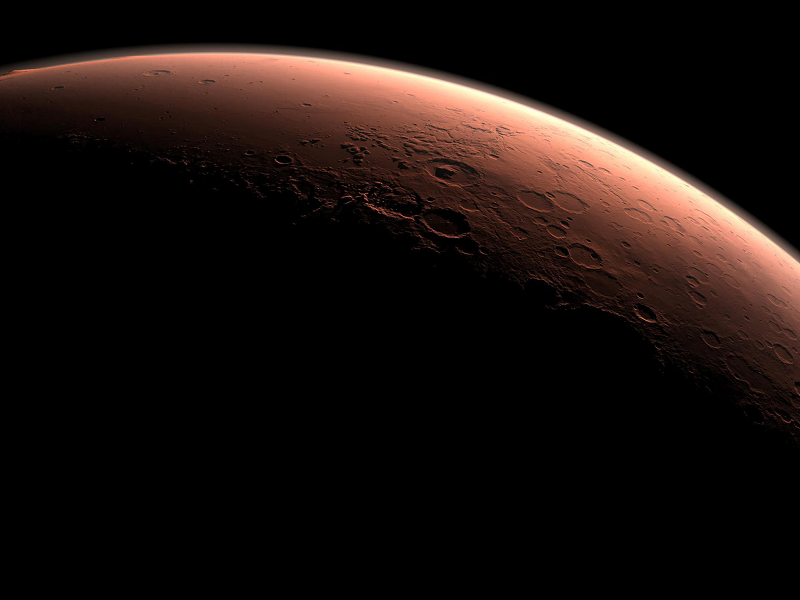 Punctures
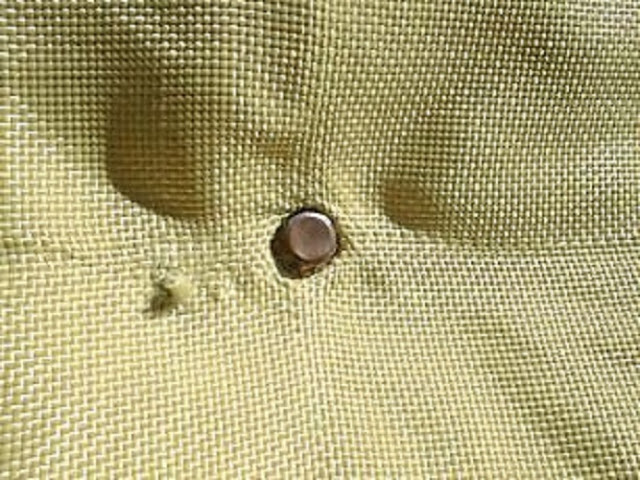 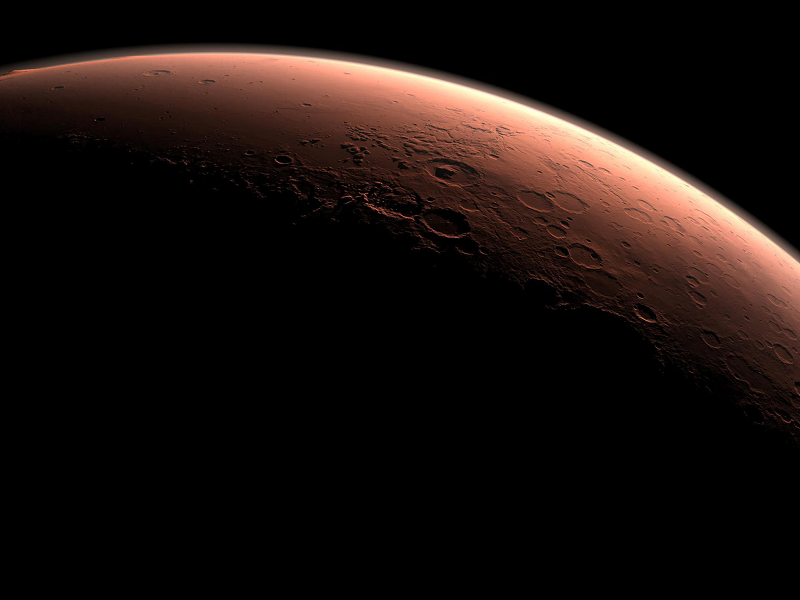 Punctures
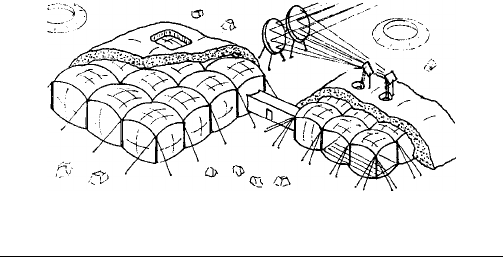 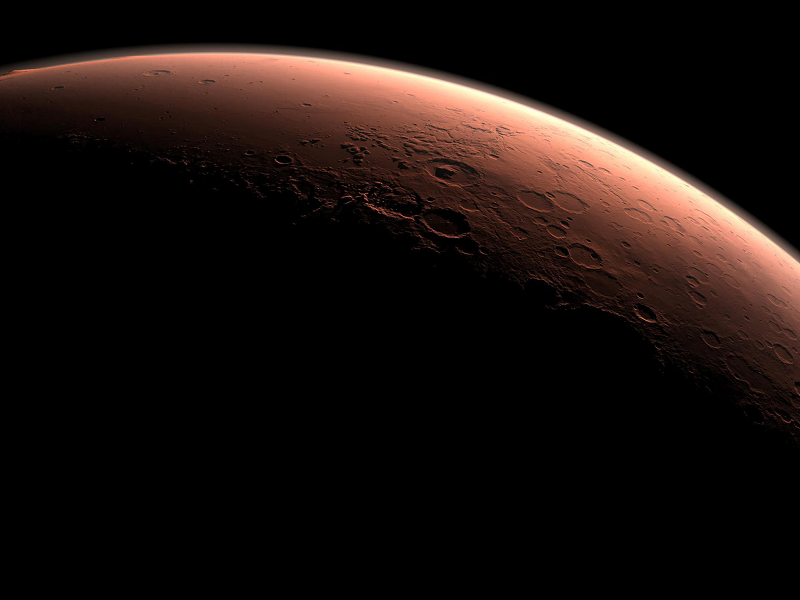 Punctures
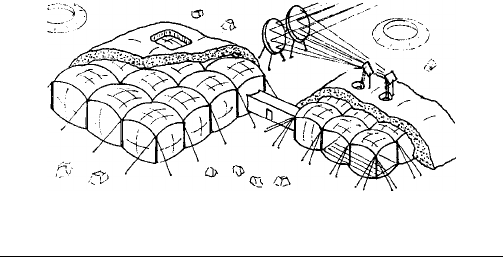 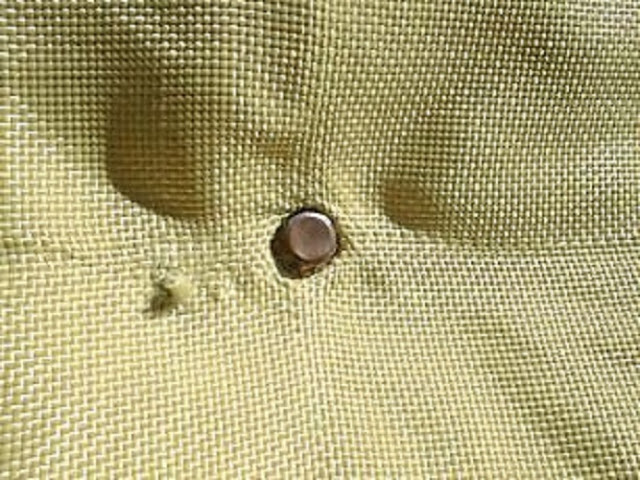 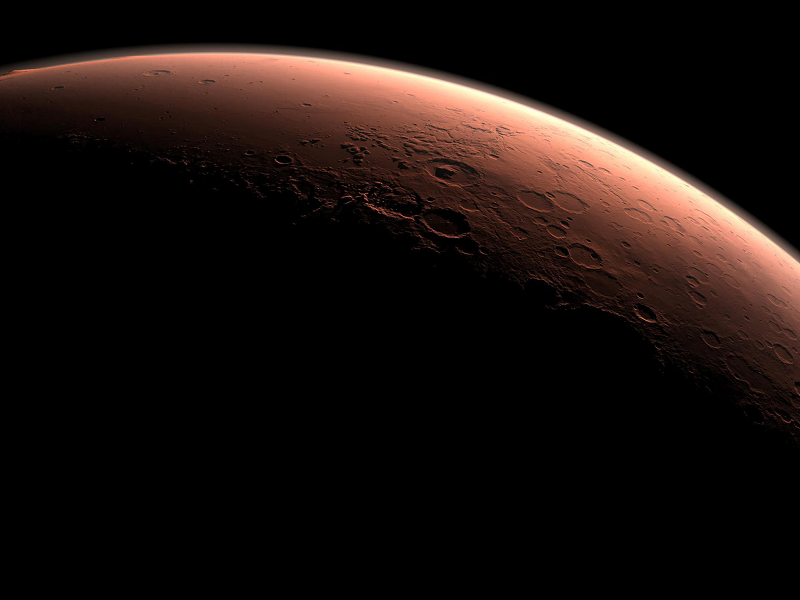 Punctures
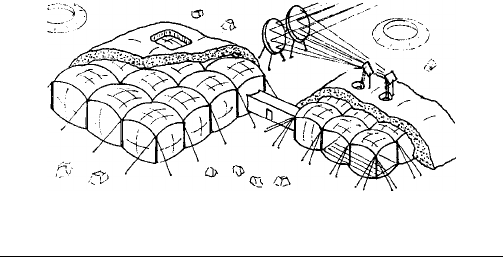 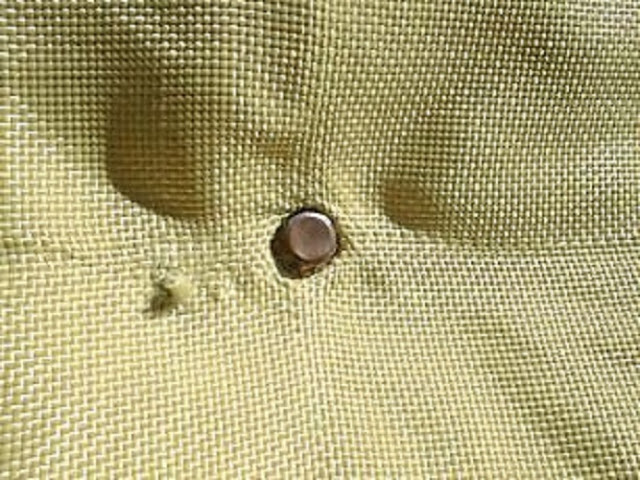 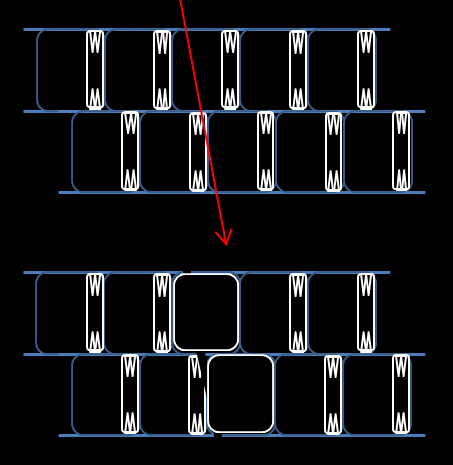 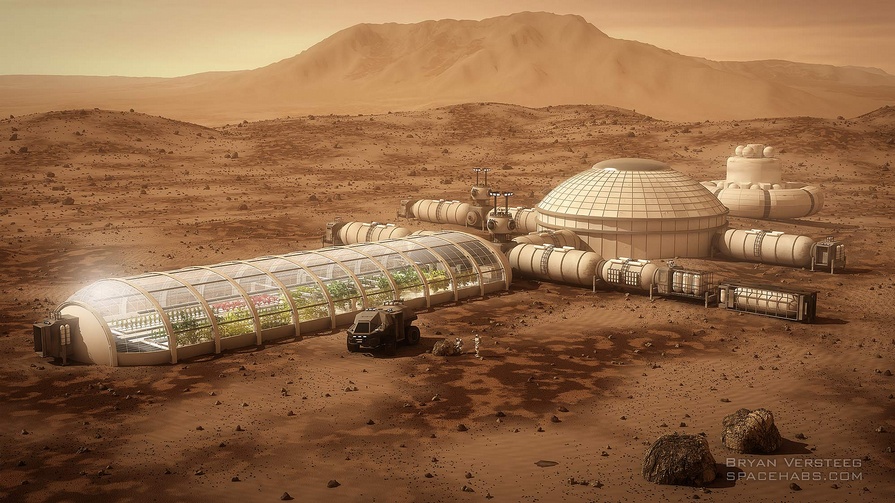 Phases
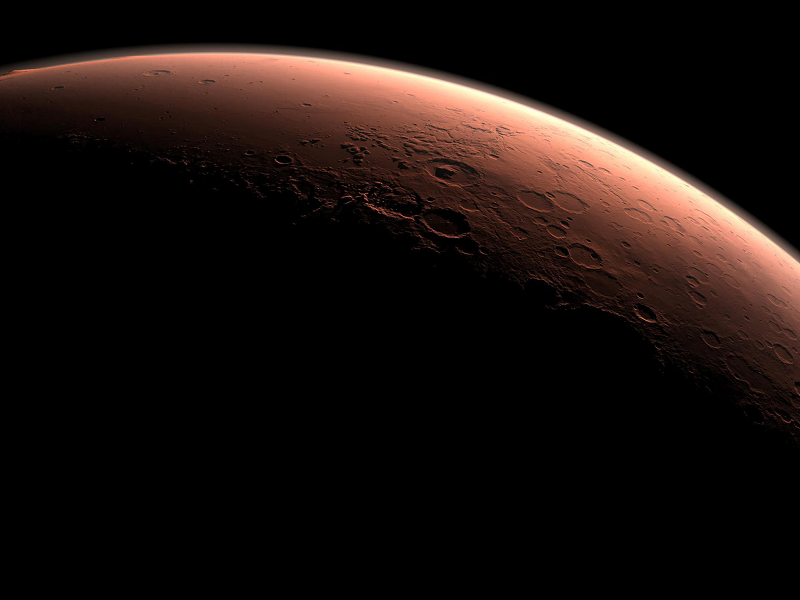 Phases
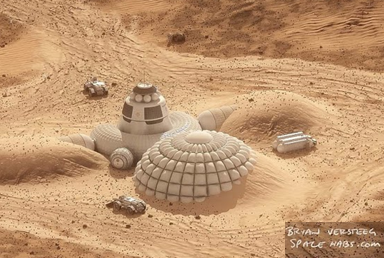 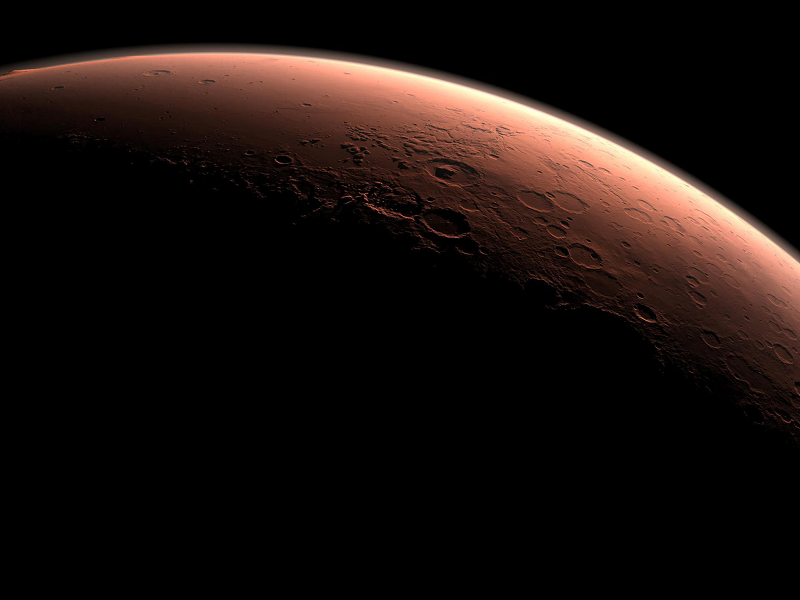 Phases
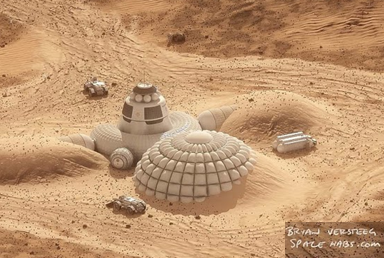 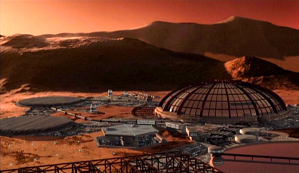 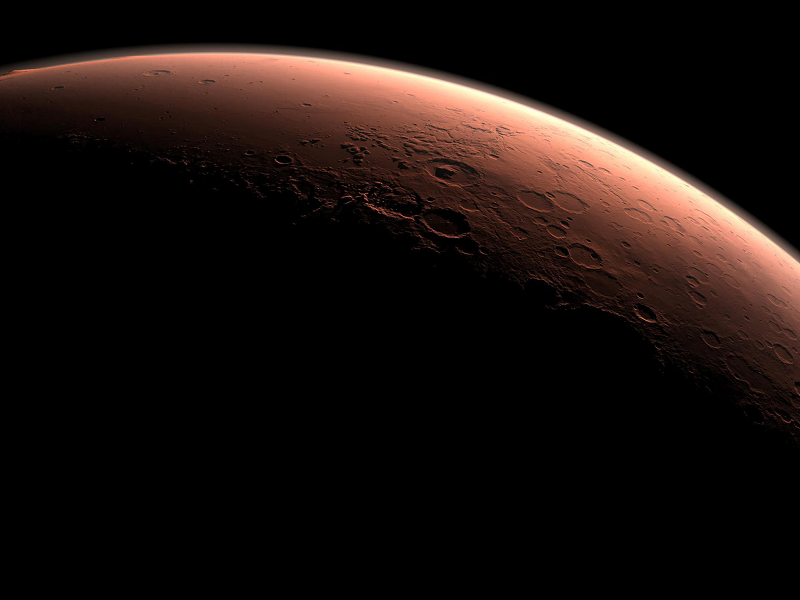 Phases
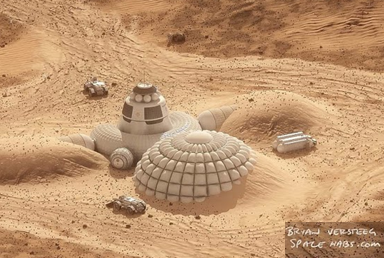 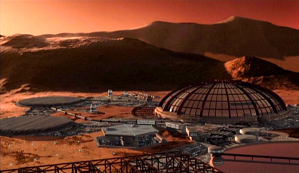 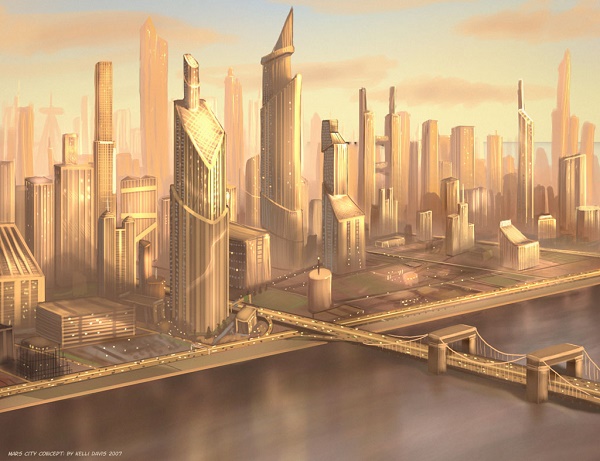 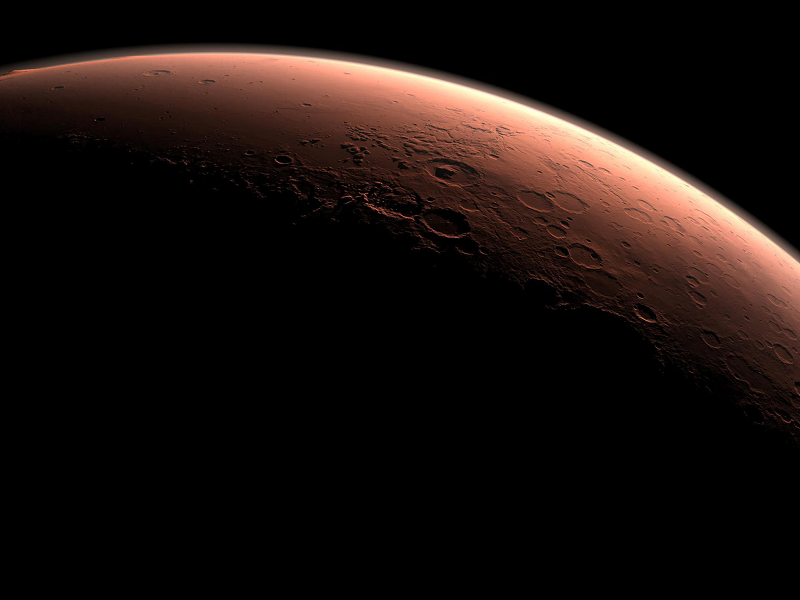 Phases
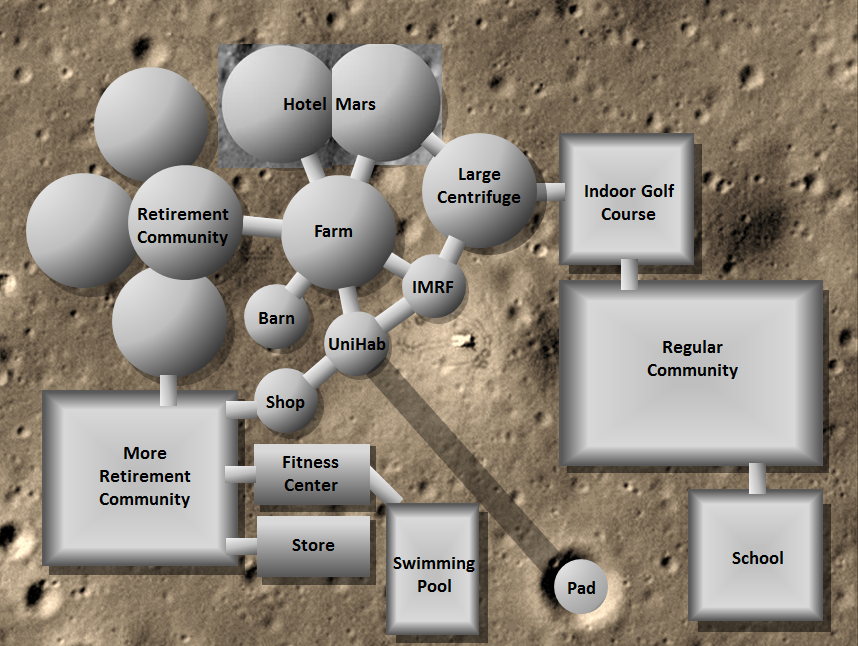 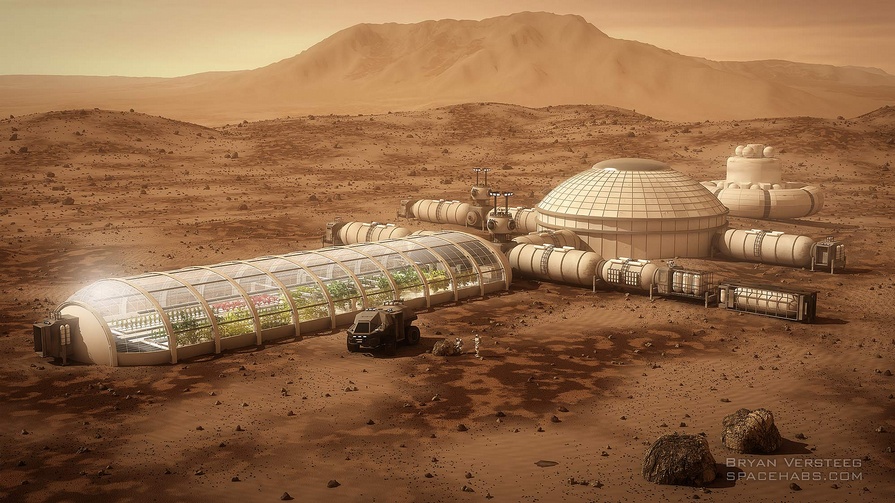 Very Large Inflatables
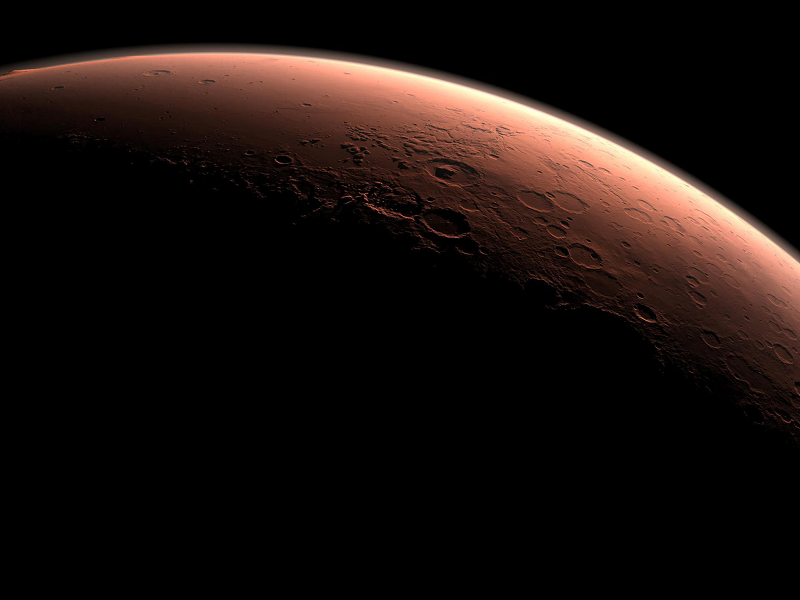 Very Large Inflatables
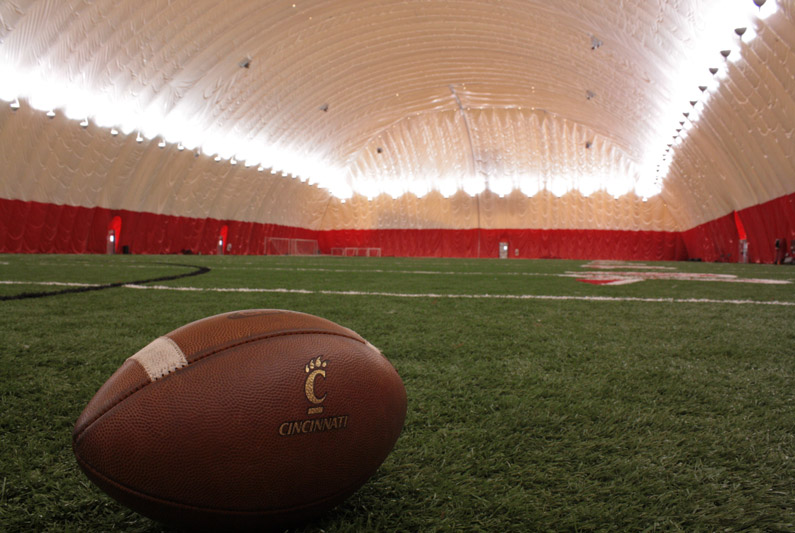 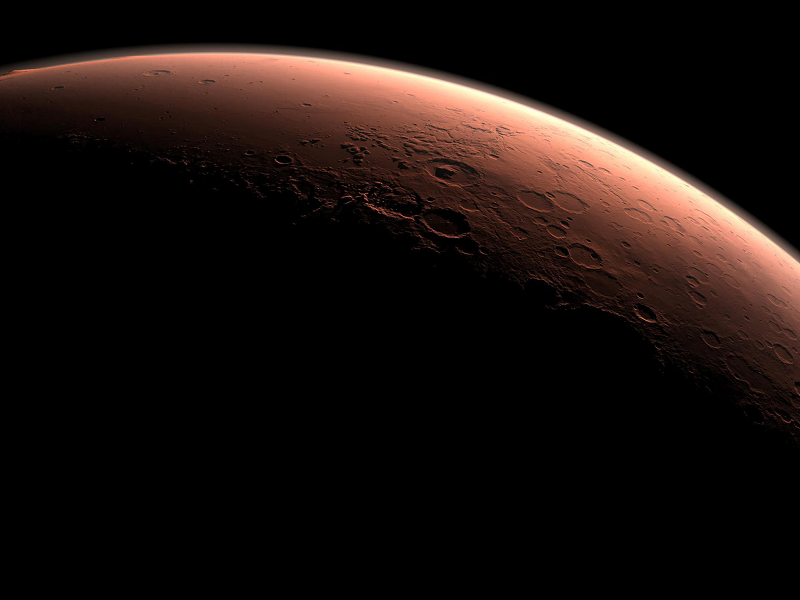 Very Large Inflatables
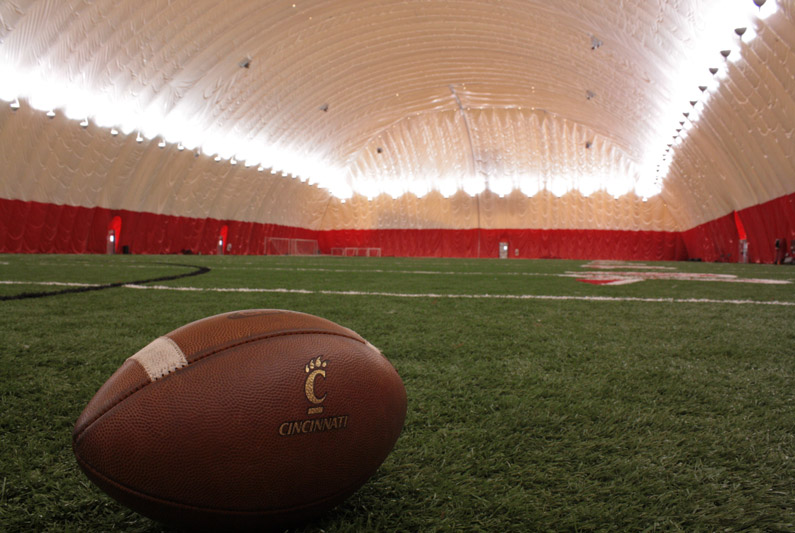 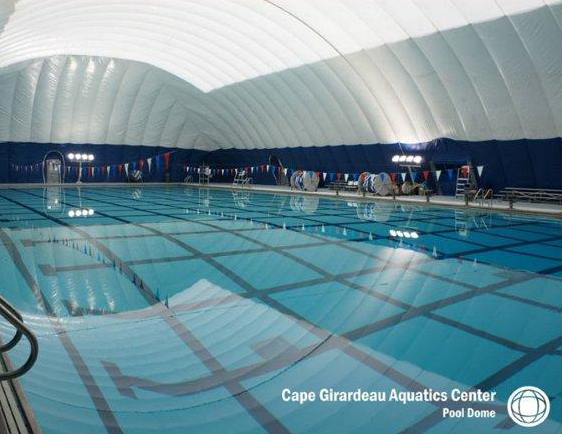 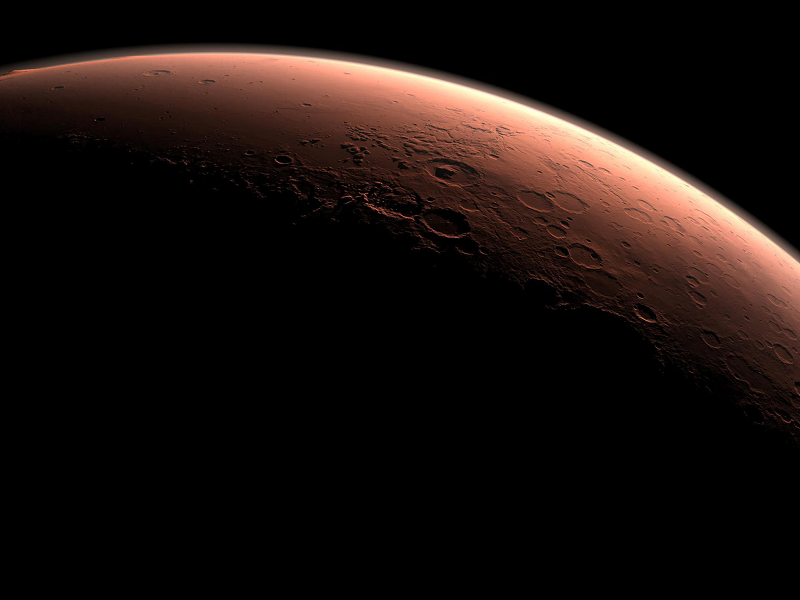 Very Large Inflatables
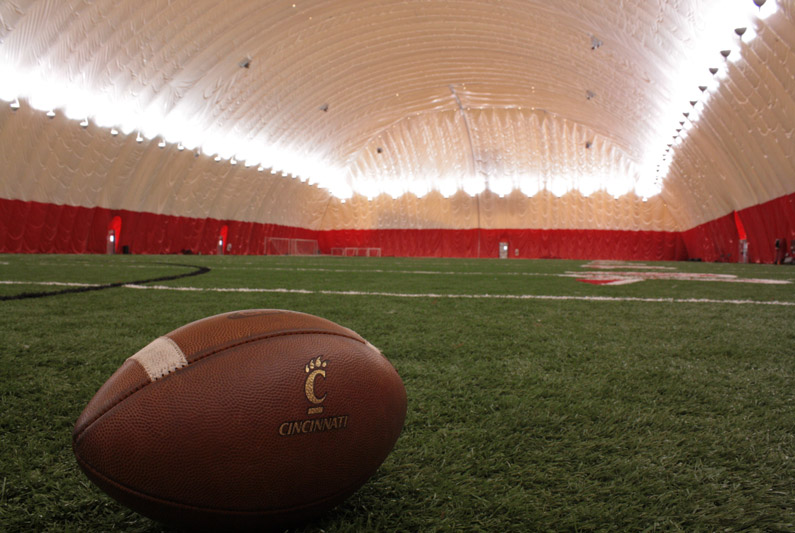 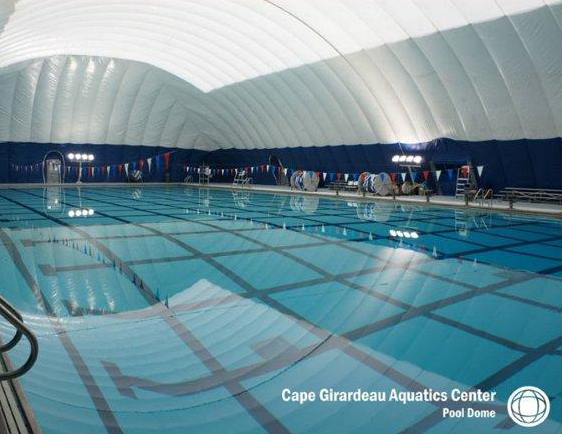 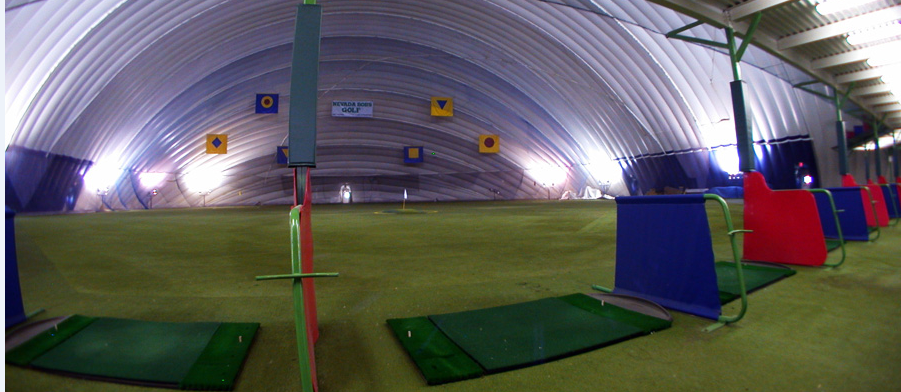 C.  “Outdoors”
“Outdoors”
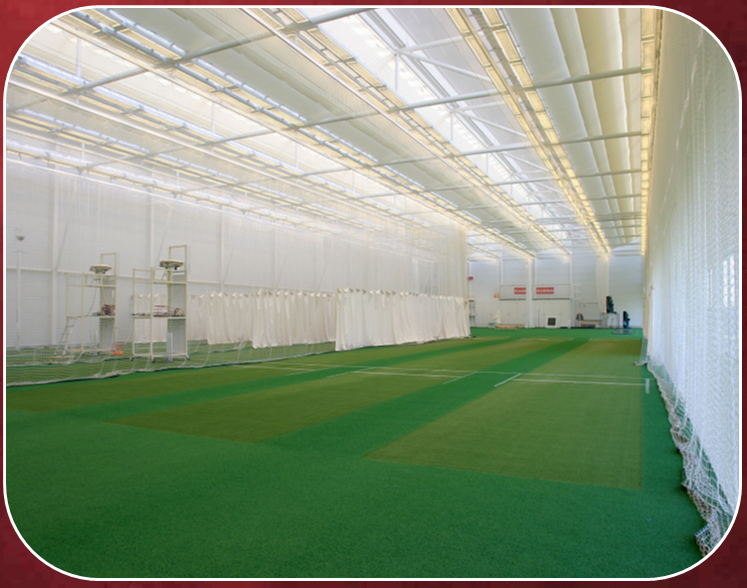 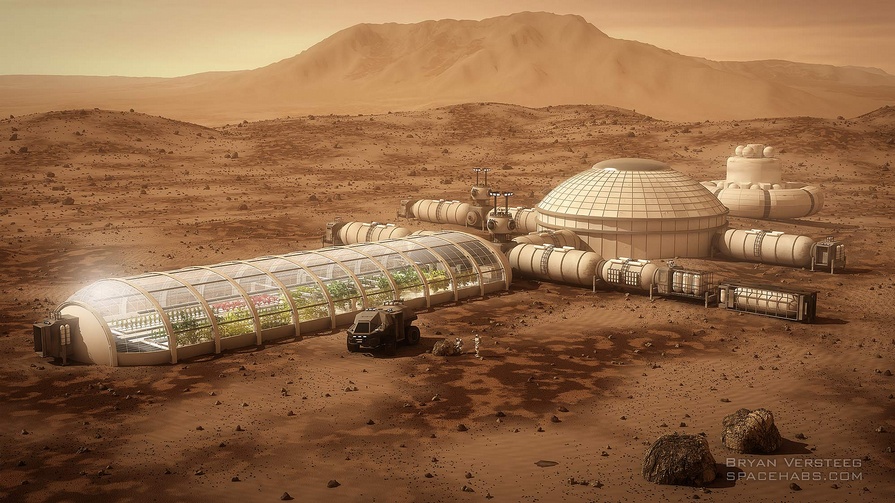 Comparisons
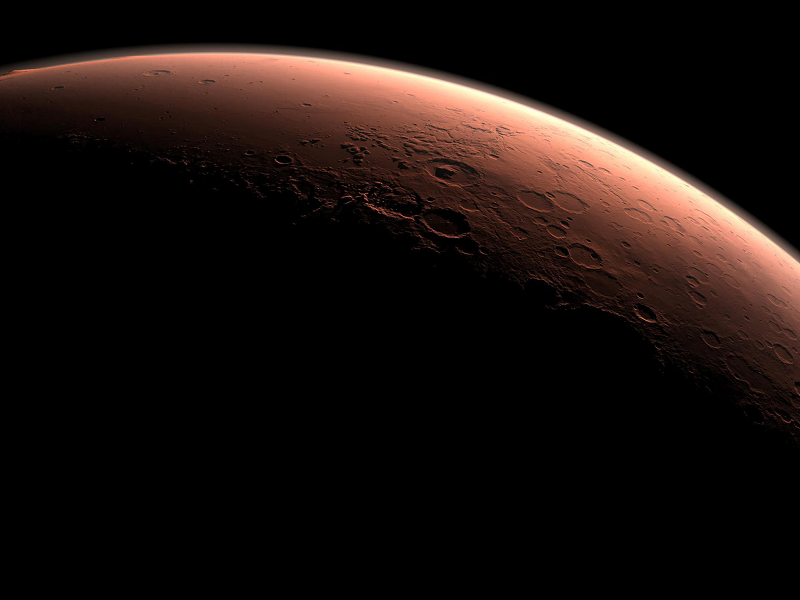 Compared With ISRU Construction
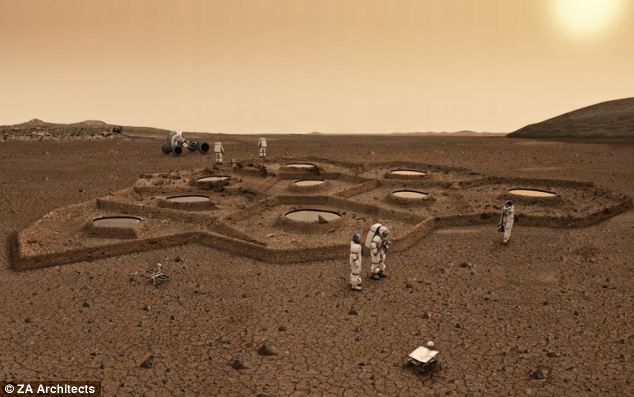 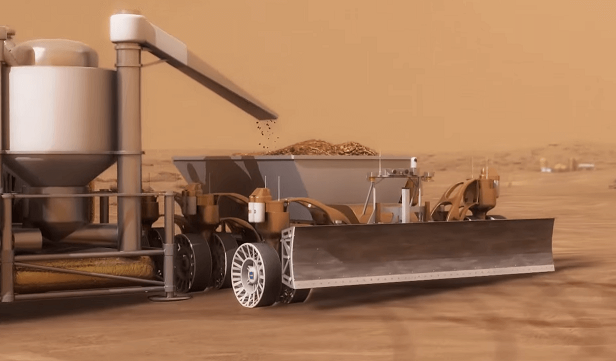 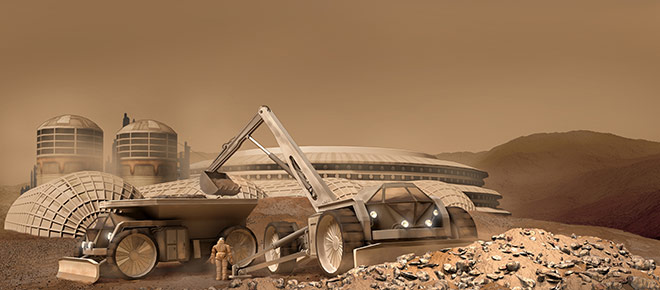 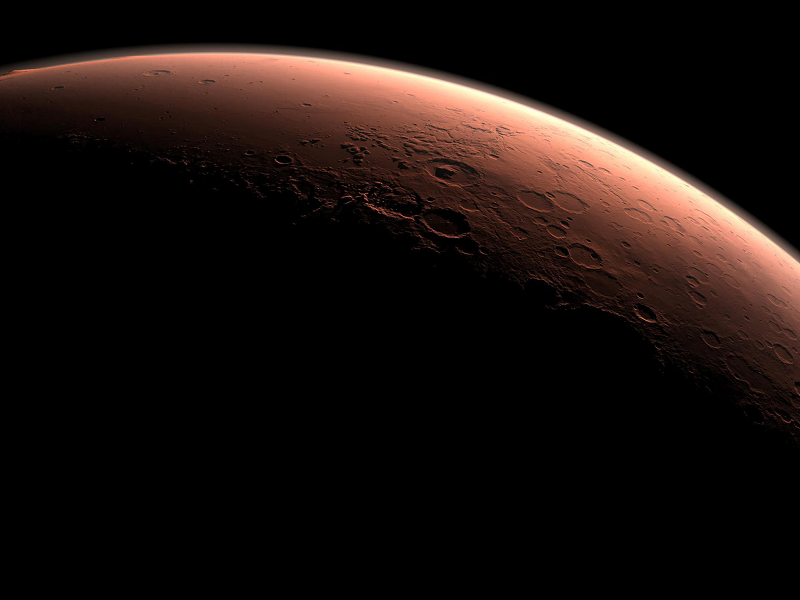 Compared With 3D Printing
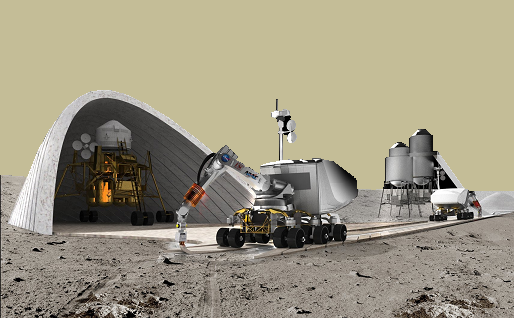 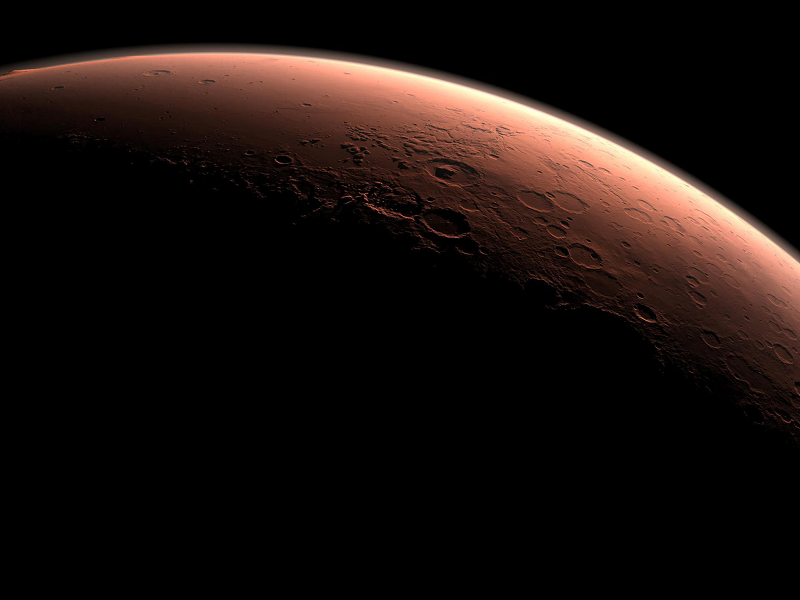 Compared With 3D Printing
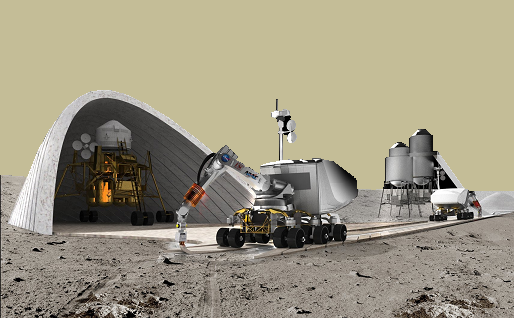 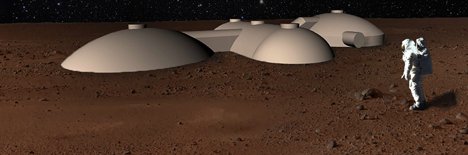 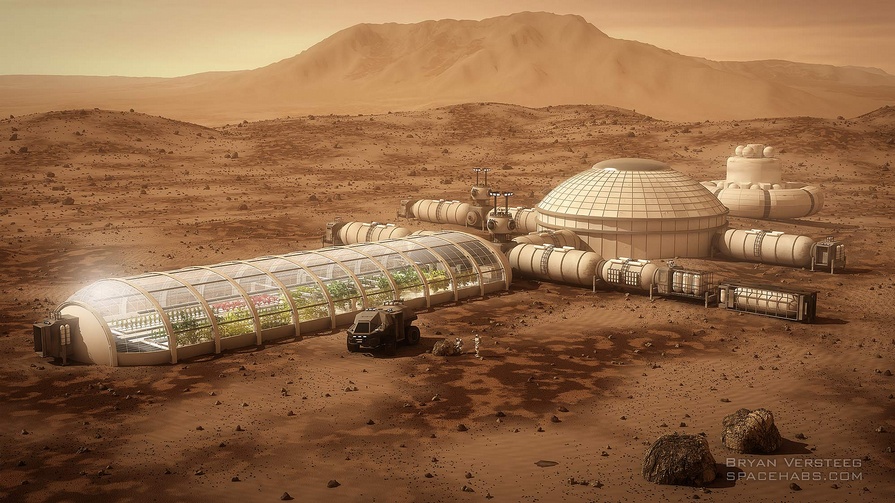 The UniHab
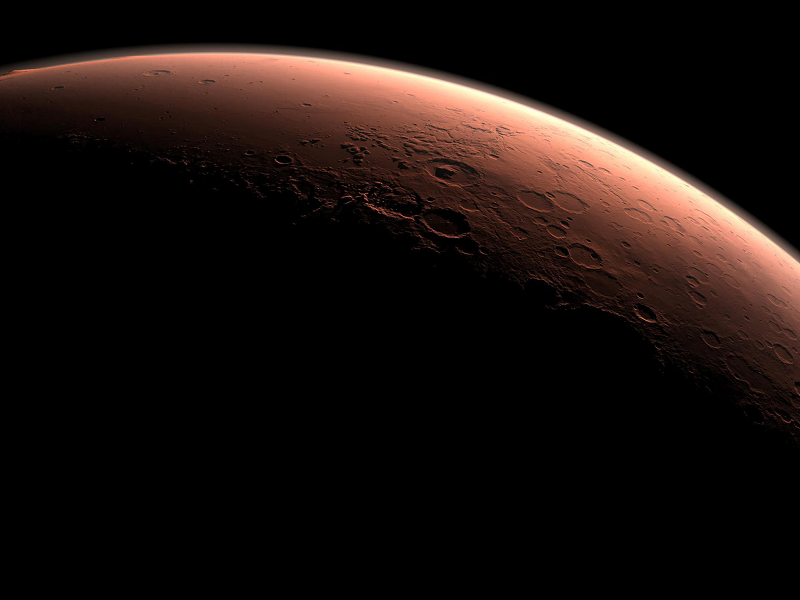 The UniHab
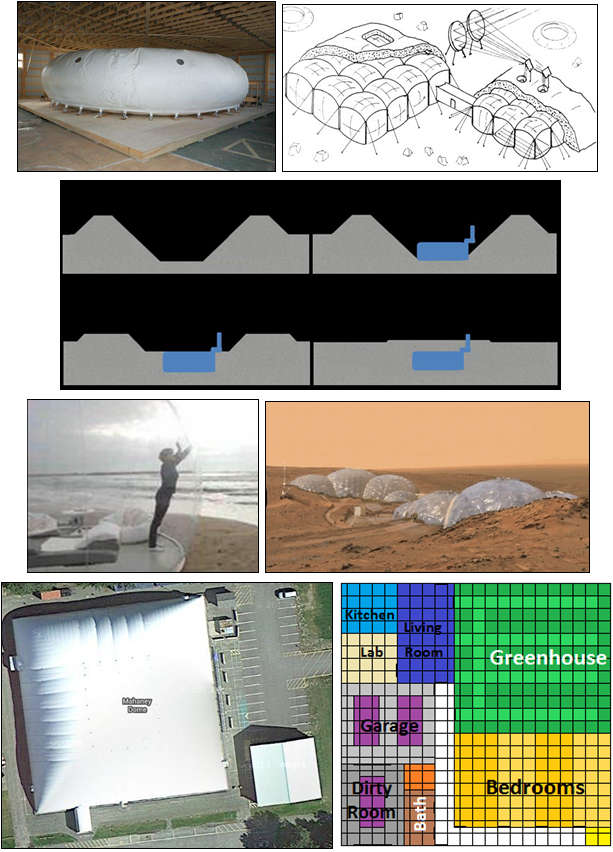 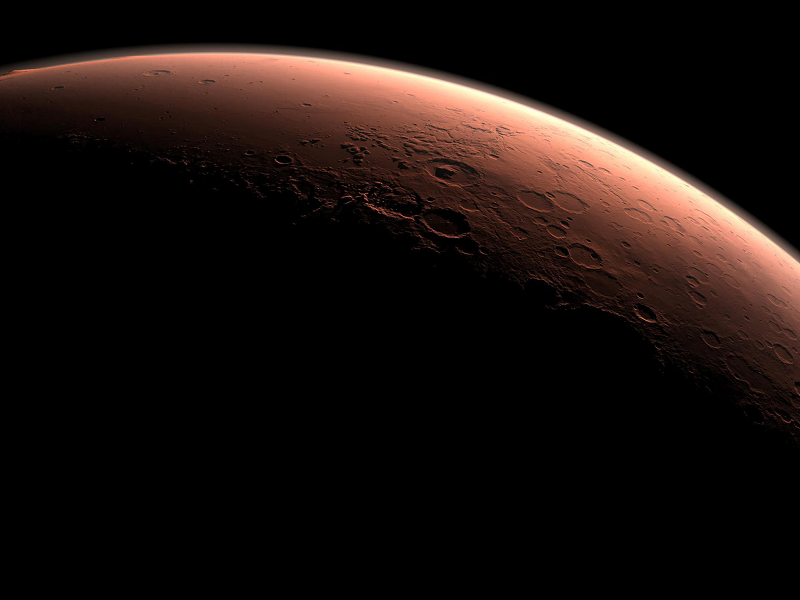 The UniHab
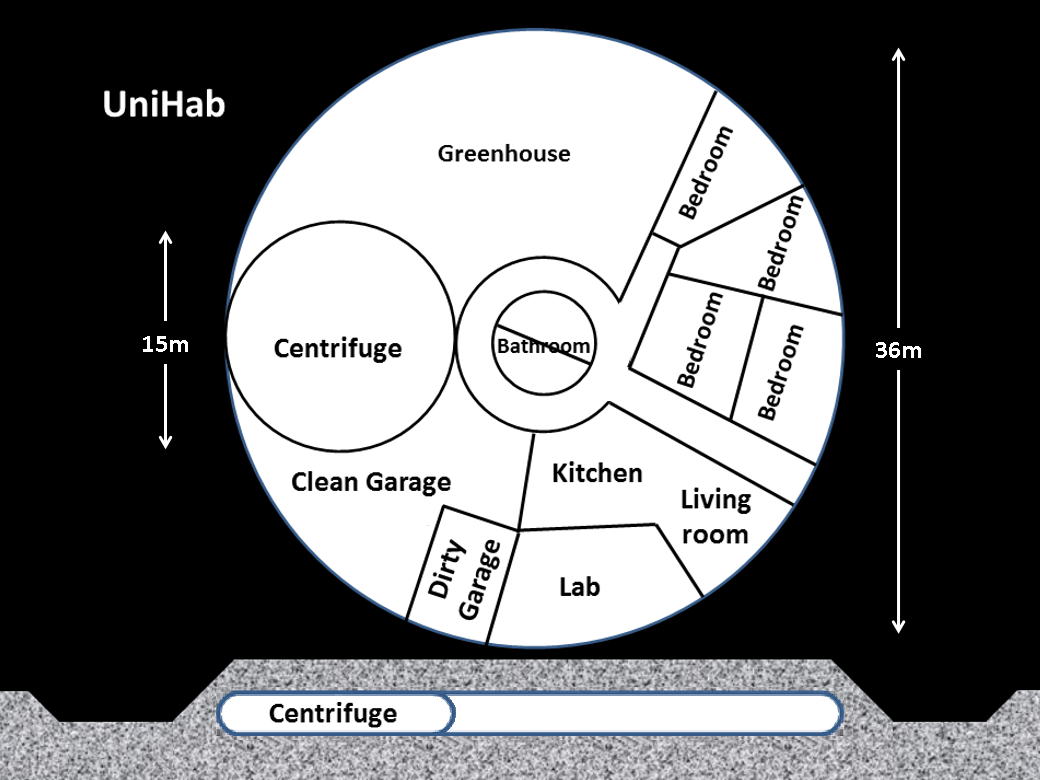 Centrifuge
CleanGarage
Hydroponic garden
Dirty Garage
Bathrooms
Kitchen
Labs
Bedrooms
Living Room
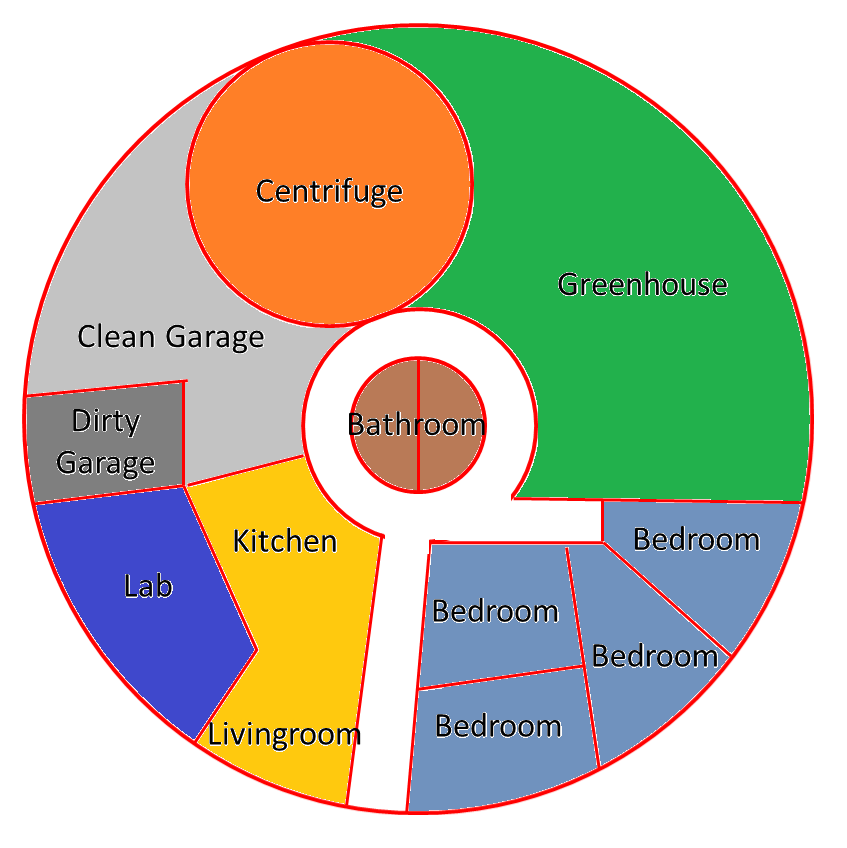 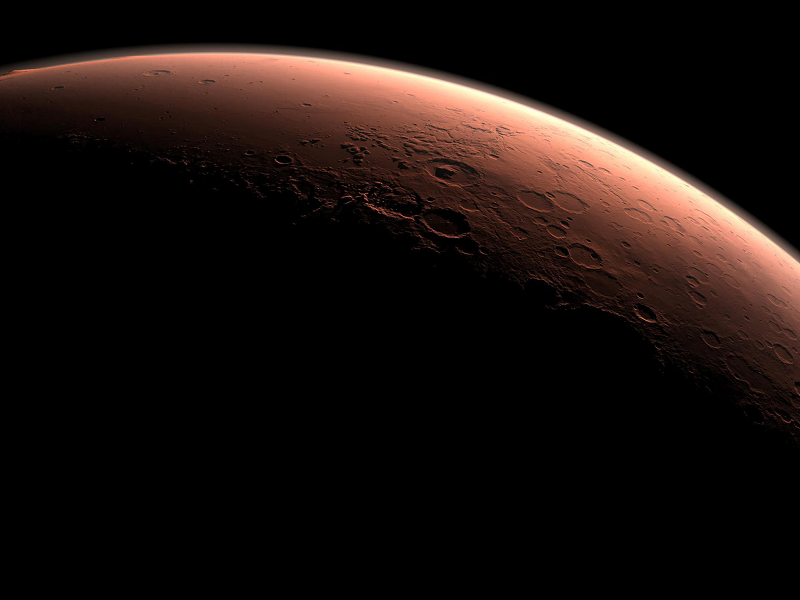 Bedrooms
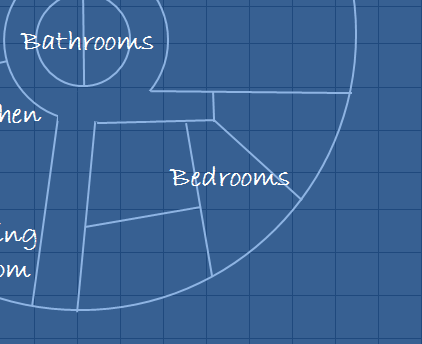 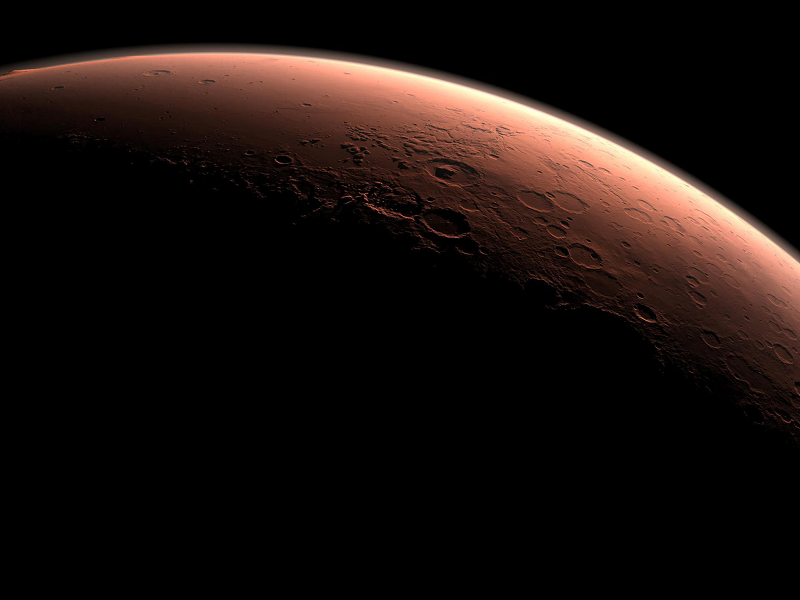 Bedrooms
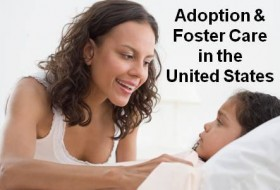 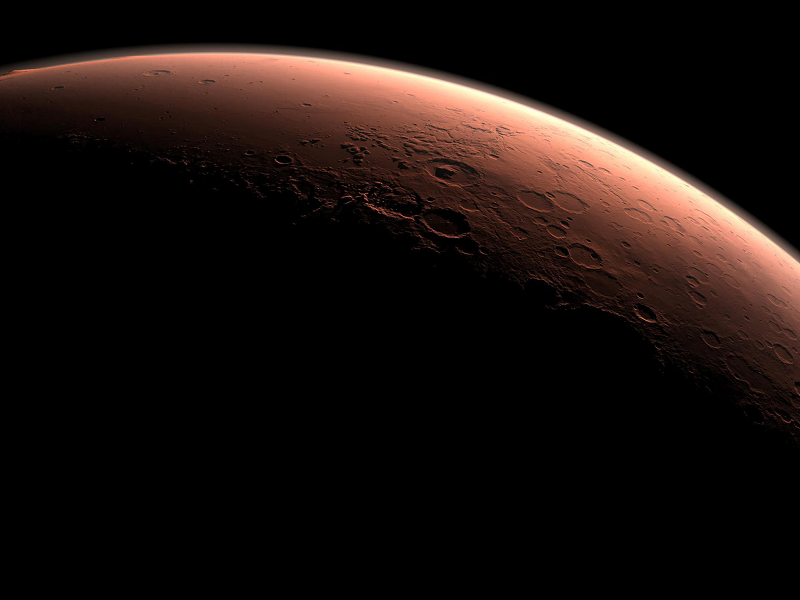 Bedrooms
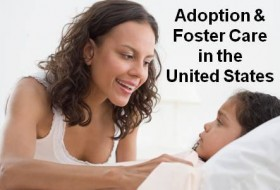 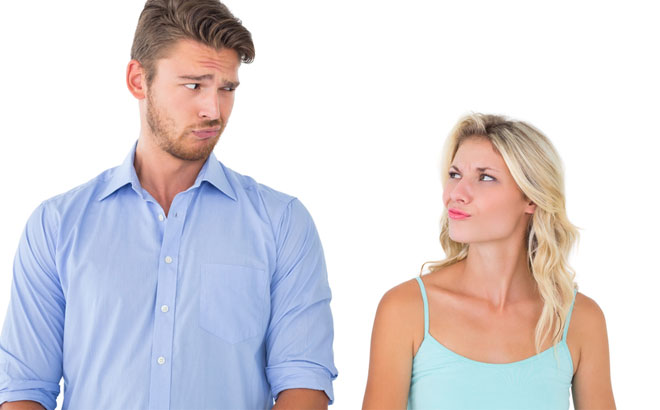 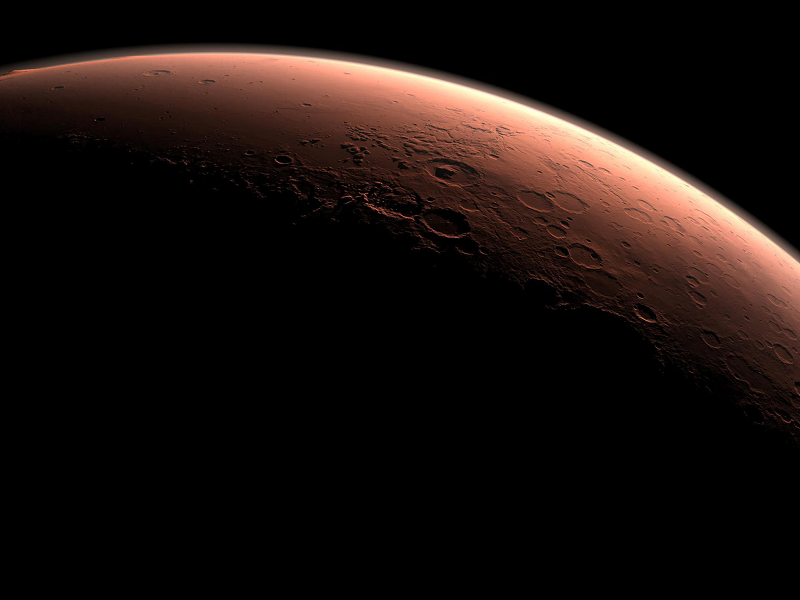 Bedrooms
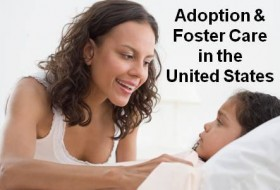 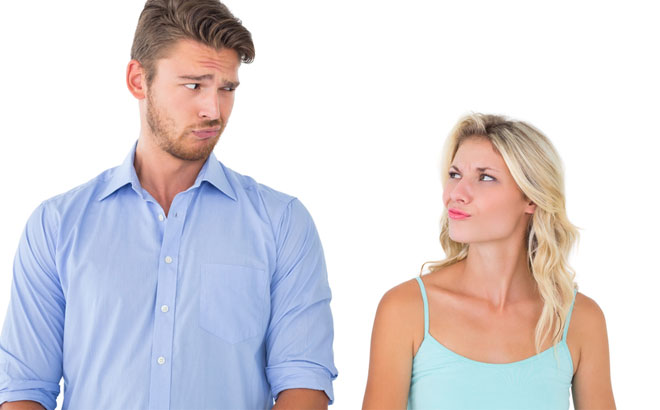 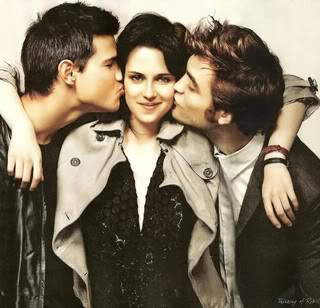 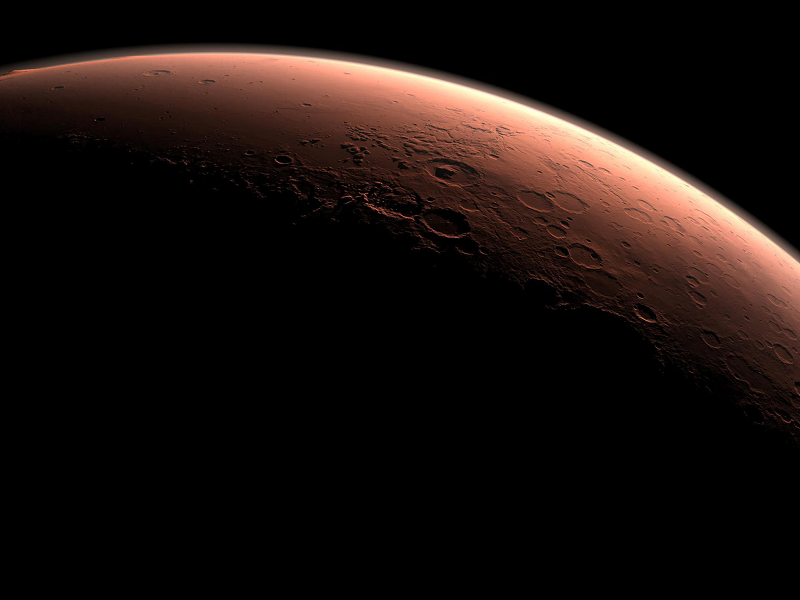 Bedrooms
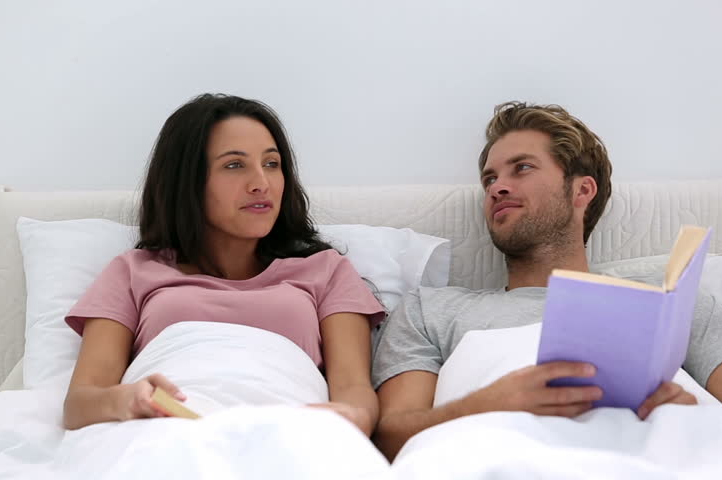 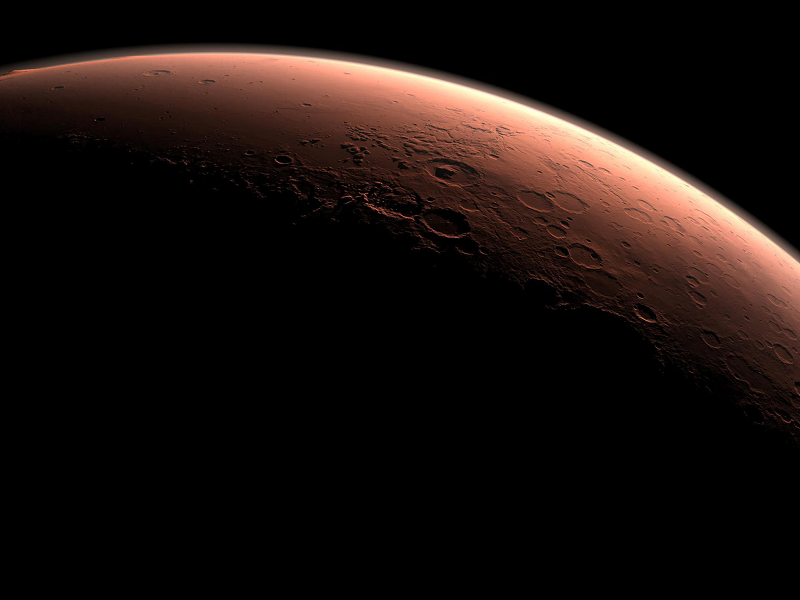 Greenhouse
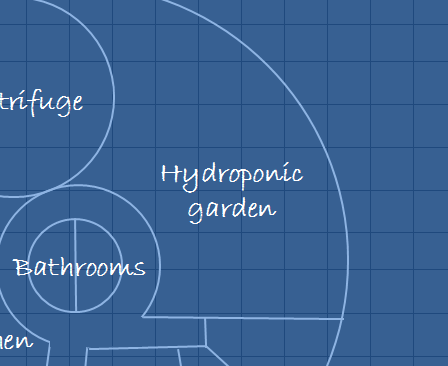 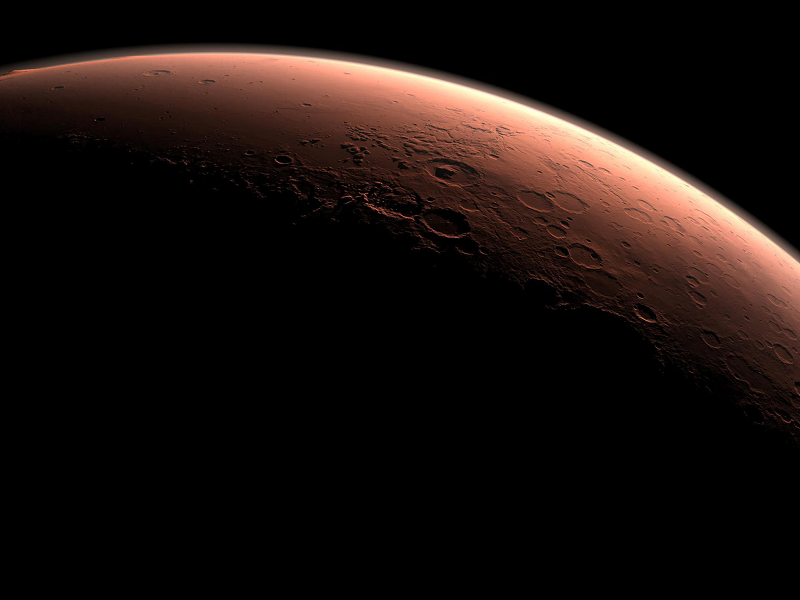 Greenhouse
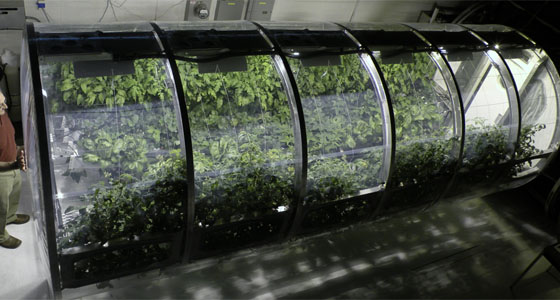 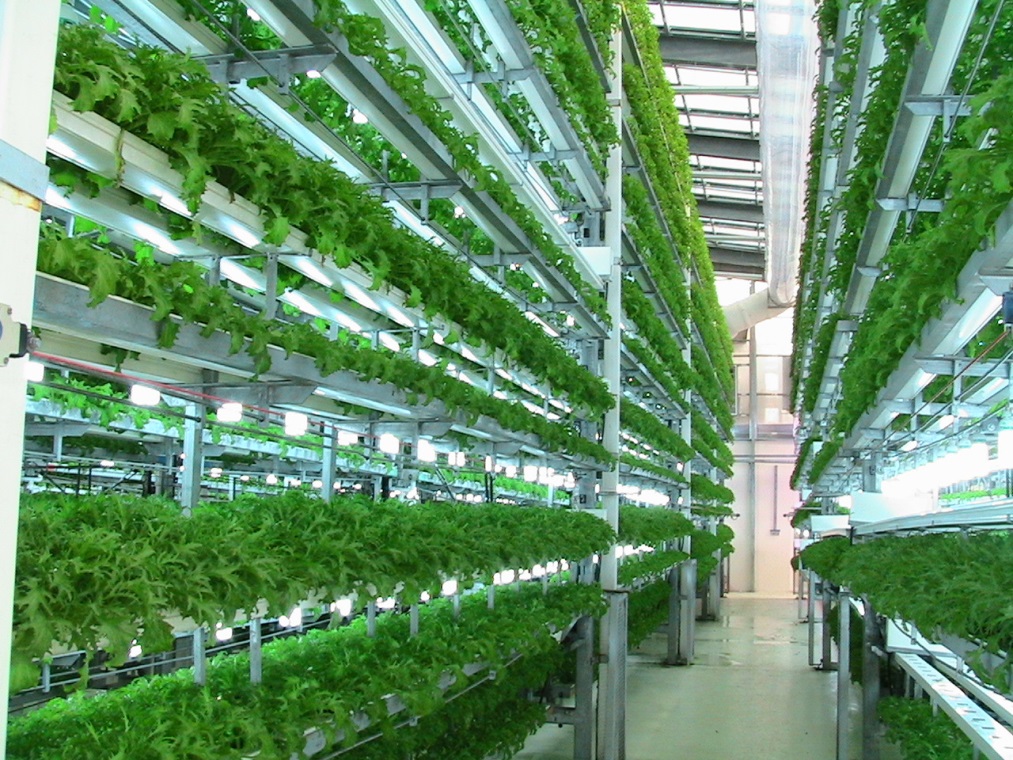 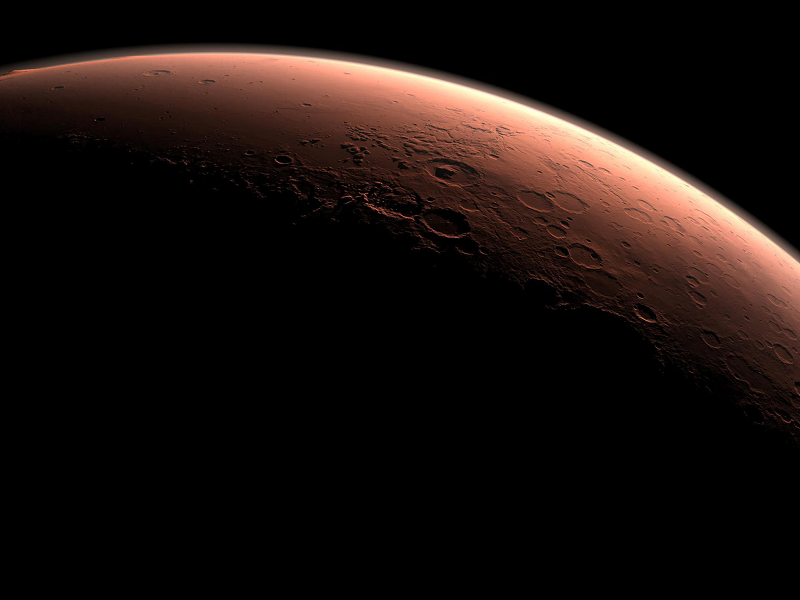 Centrifuge
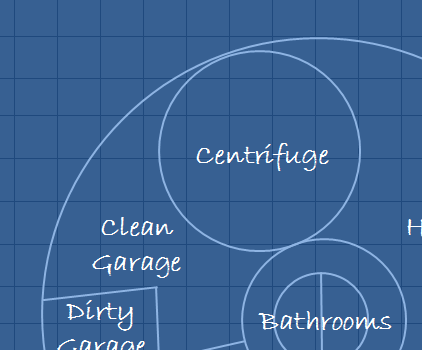 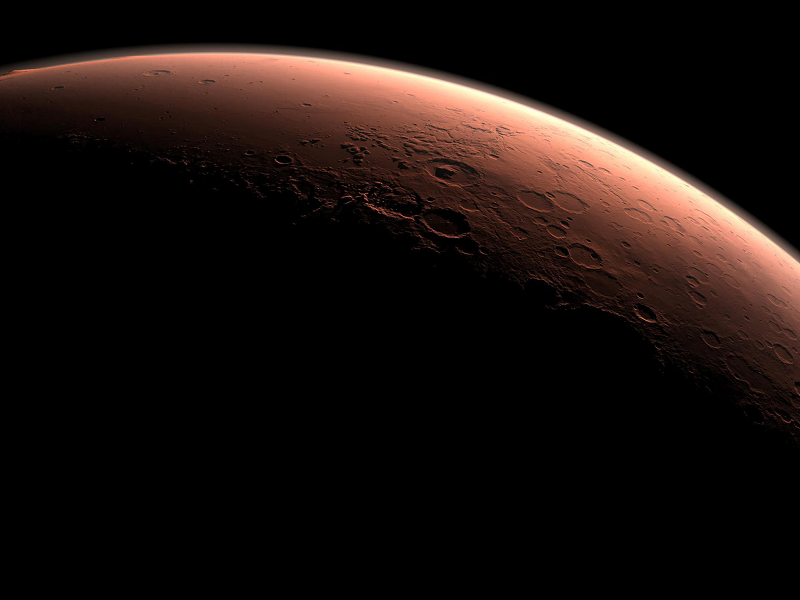 Centrifuge
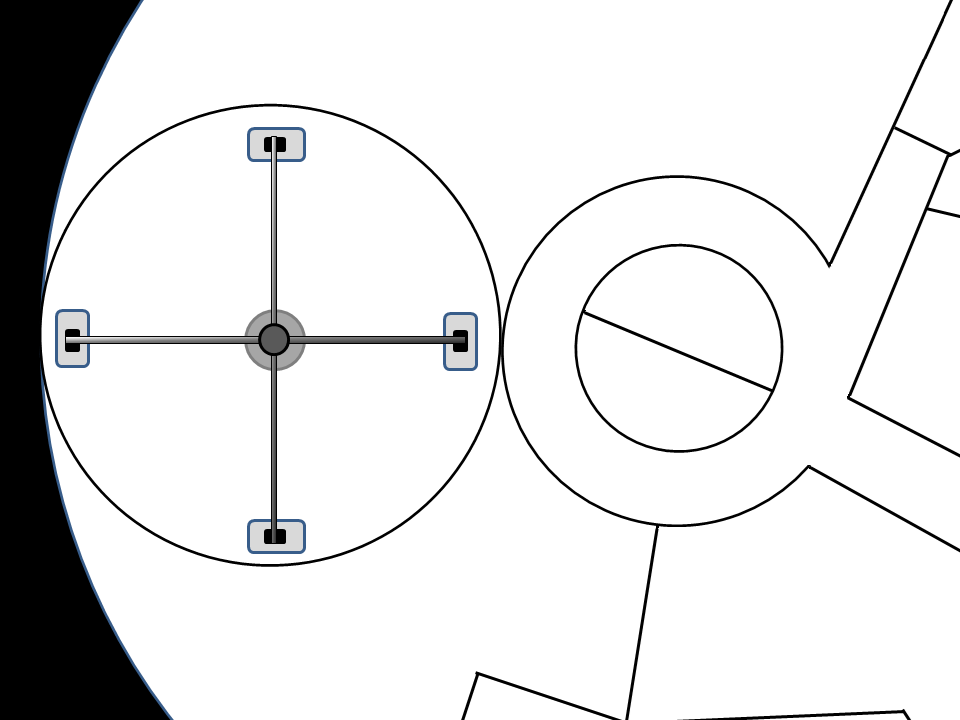 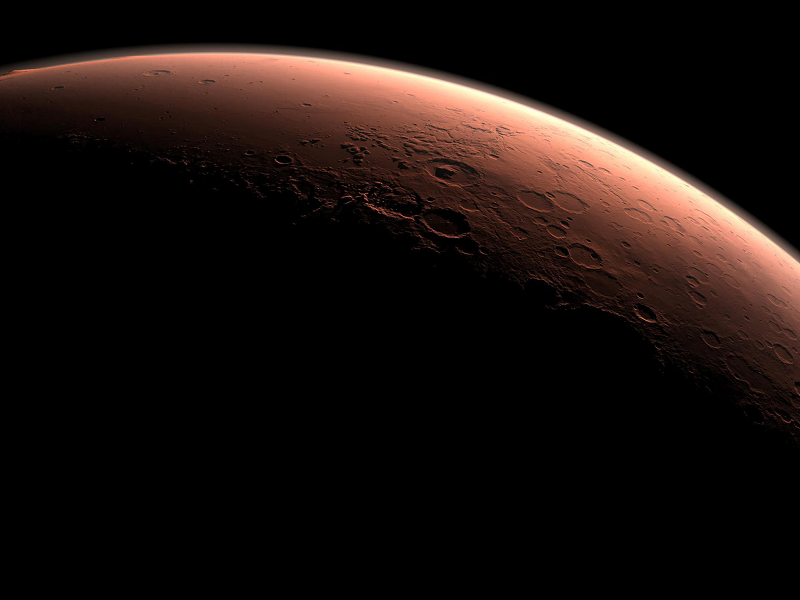 Centrifuge
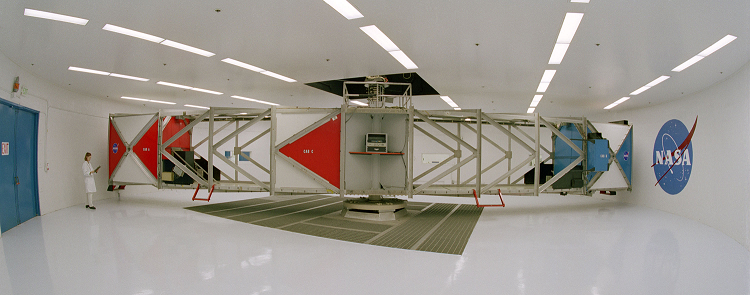 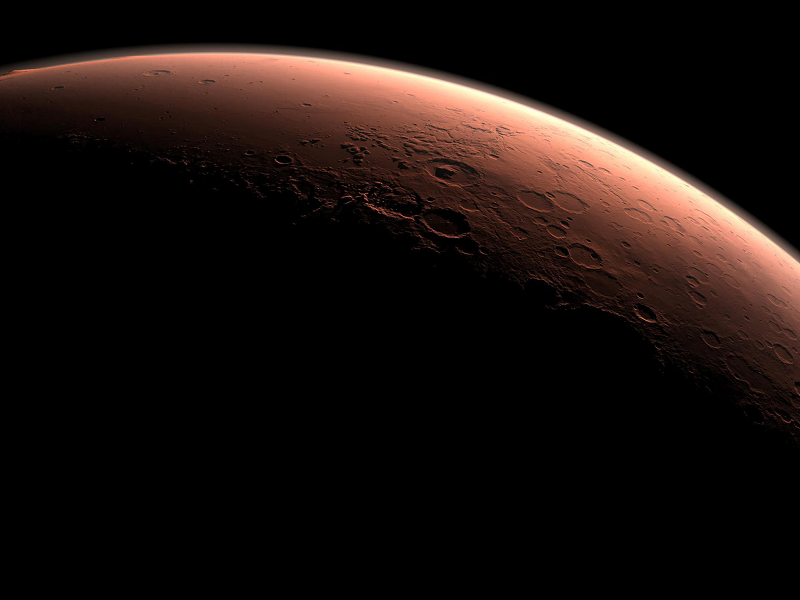 Centrifuge
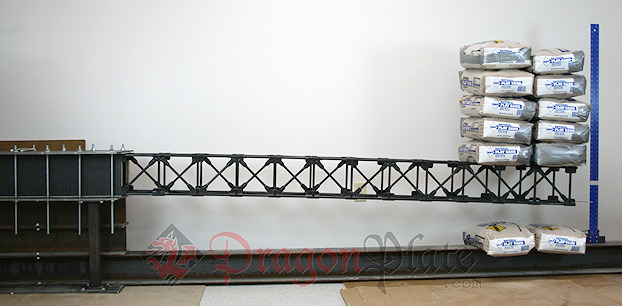 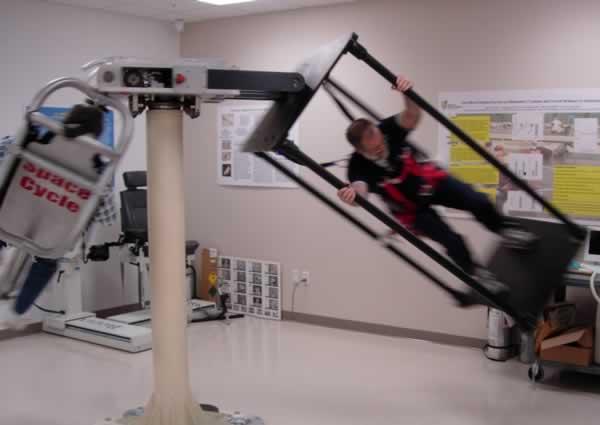 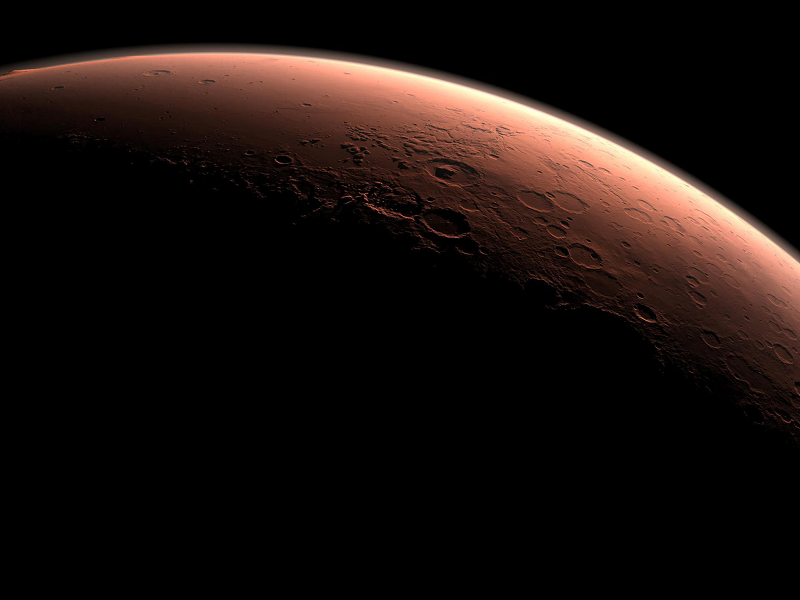 Centrifuge
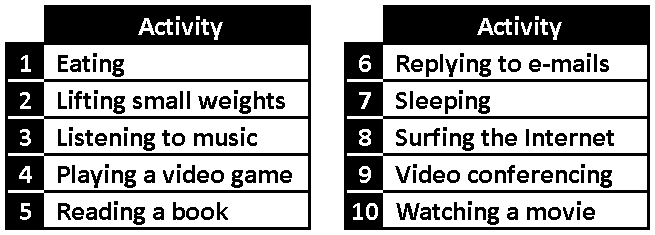 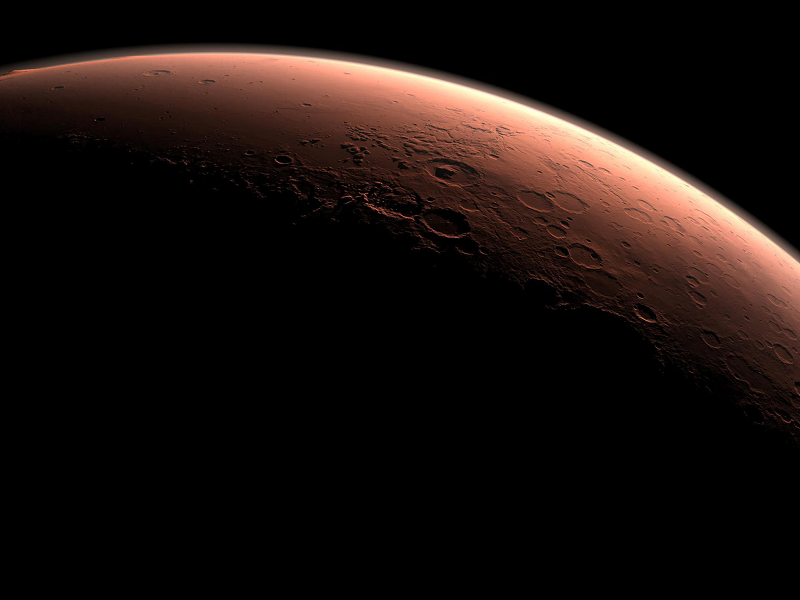 Centrifuge
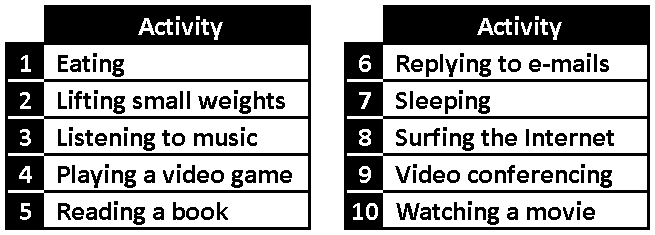 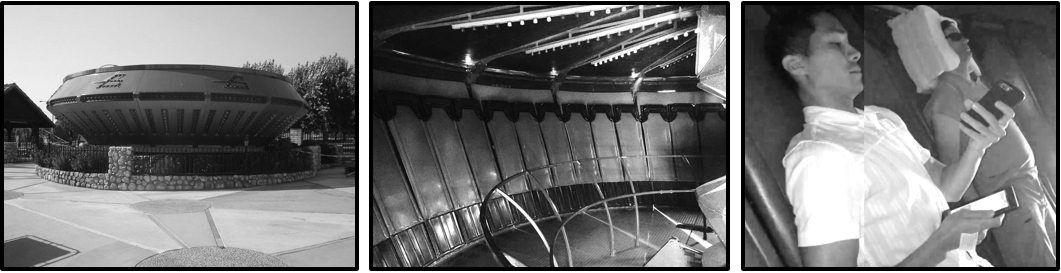 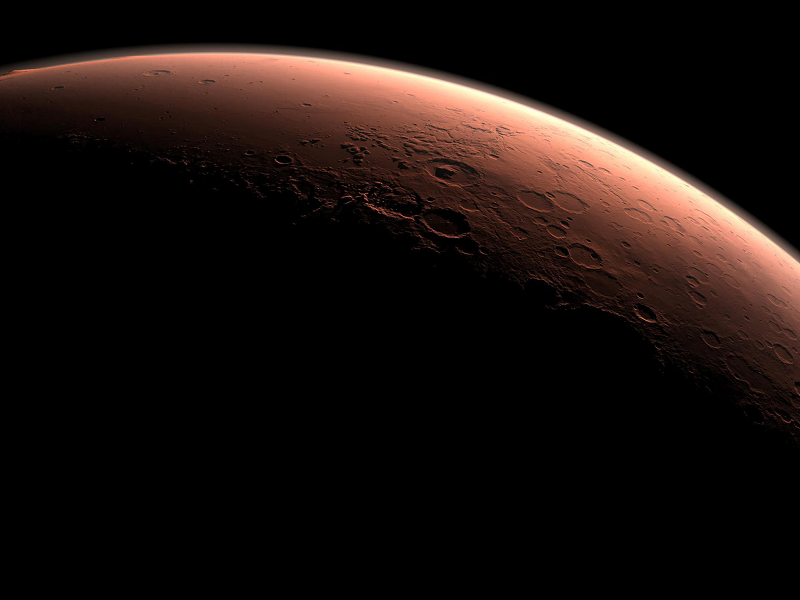 The UniHab
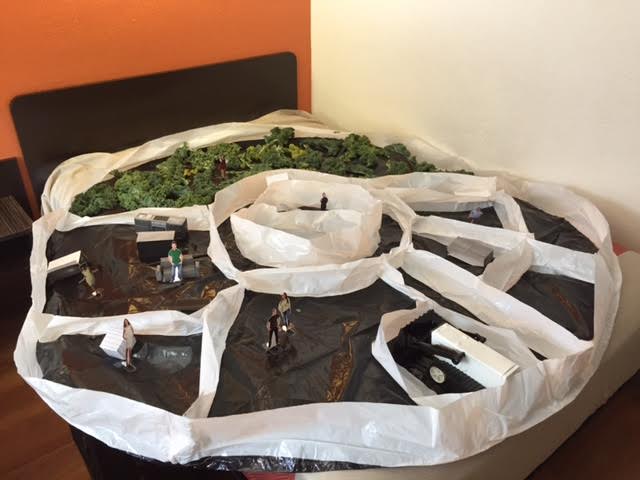 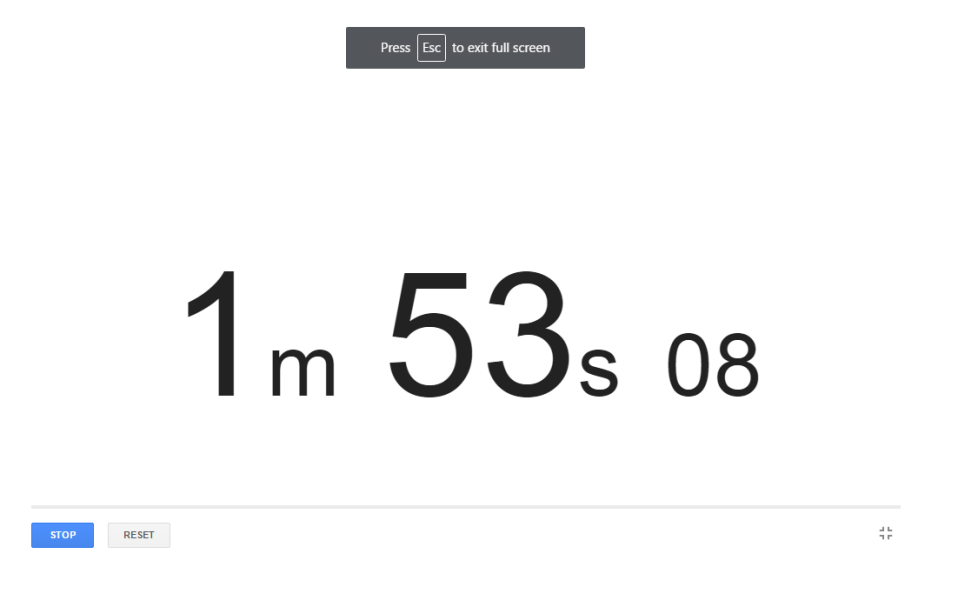 Thank you for your attention
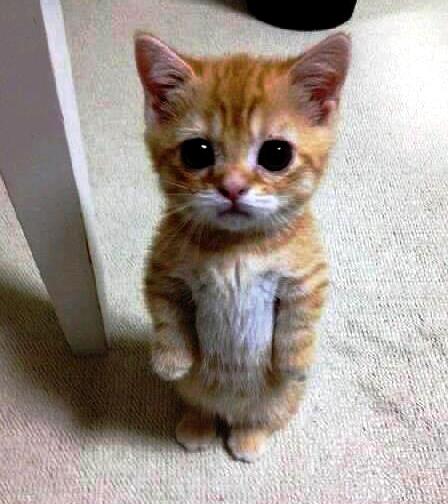